Jeu de la cible
CM1
CM2
Rouge : 100 000		Vert : 10 000		Bleu : 1 000		Jaune : 10
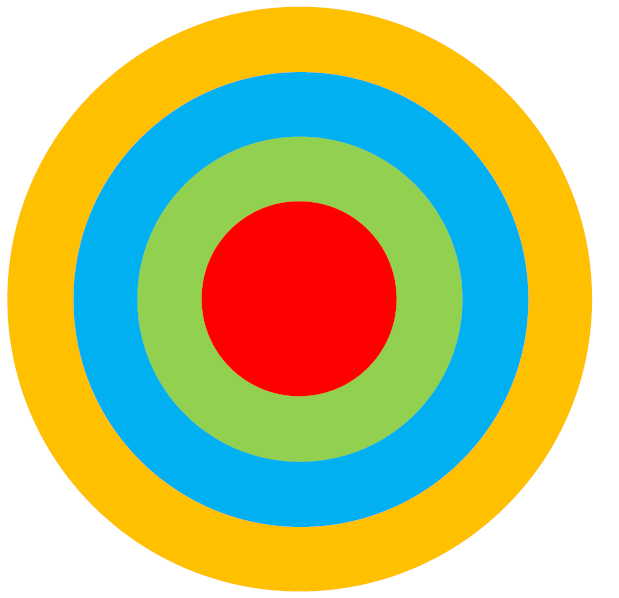 Jeu de la cible
CM1
CM2
Rouge : 100 000		Vert : 10 000		Bleu : 1 000		Jaune : 10
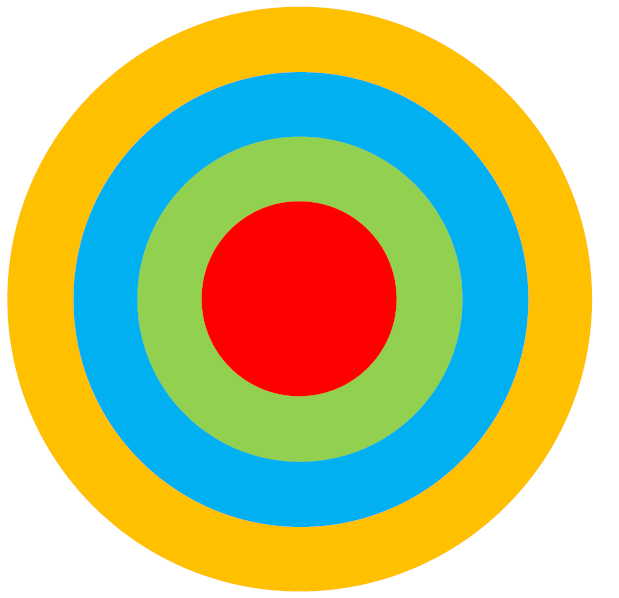 Ma cible a 10 marques.

Quel est mon score ?
X
X
X
X
X
X
X
X
X
X
Jeu de la cible
CM1
CM2
Rouge : 100 000		Vert : 10 000		Bleu : 1 000		Jaune : 10
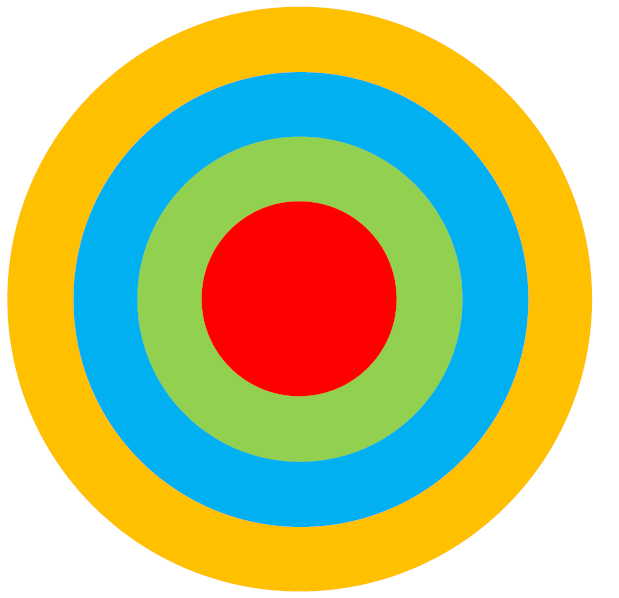 100 000
100 000
X
X
X
X
X
X
X
X
X
X
Ma cible a 10 marques.
Quel est mon score ?
Jeu de la cible
CM1
CM2
Rouge : 100 000		Vert : 10 000		Bleu : 1 000		Jaune : 10
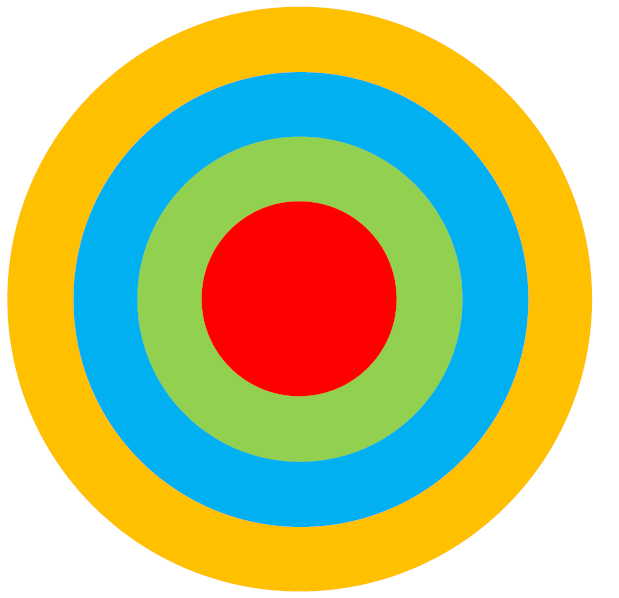 100 000
100 000
X
X
10 000
X
X
10 000
X
10 000
X
X
10 000
X
X
X
Ma cible a 10 marques.
Quel est mon score ?
Jeu de la cible
CM1
CM2
Rouge : 100 000		Vert : 10 000		Bleu : 1 000		Jaune : 10
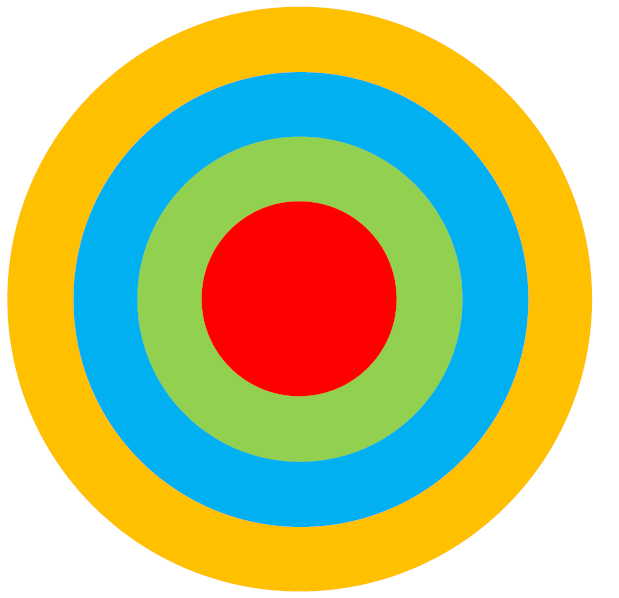 100 000
100 000
X
X
10 000
X
X
10 000
X
10 000
X
X
10 000
X
X
1 000
X
1 000
1 000
Ma cible a 10 marques.
Quel est mon score ?
Jeu de la cible
CM1
CM2
Rouge : 100 000		Vert : 10 000		Bleu : 1 000		Jaune : 10
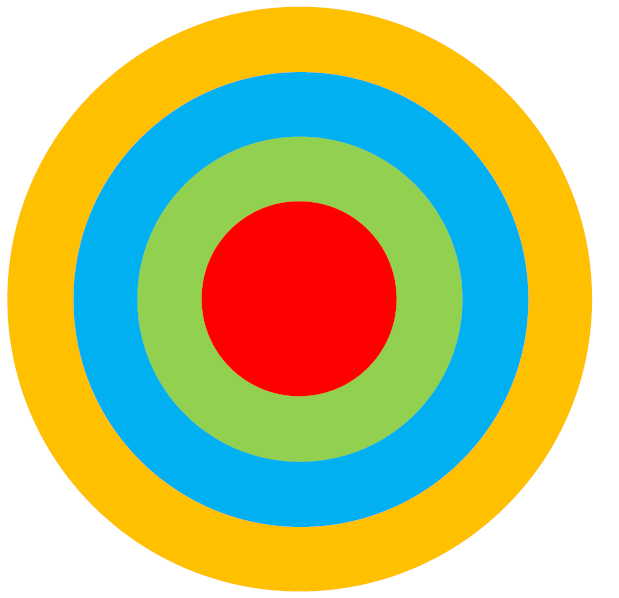 100 000
100 000
X
X
10 000
X
X
10 000
X
10 000
X
X
10 000
X
X
1 000
X
1 000
1 000
10
Ma cible a 10 marques.
Quel est mon score ?
Jeu de la cible
CM1
CM2
Rouge : 100 000		Vert : 10 000		Bleu : 1 000		Jaune : 10
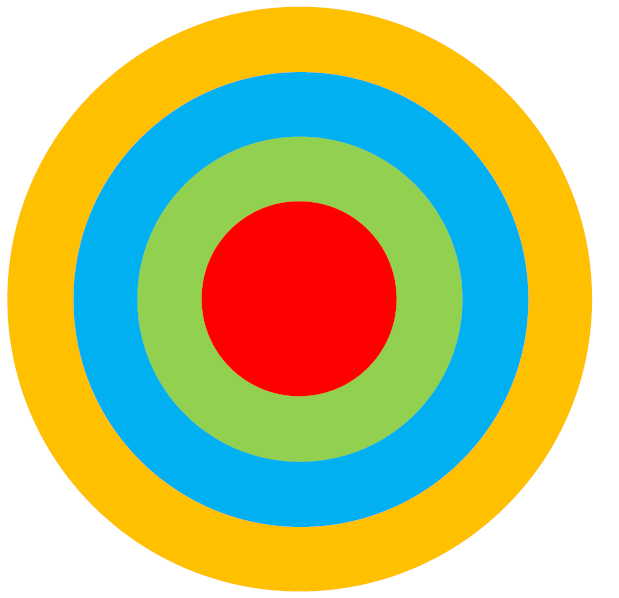 100 000
200 000
100 000
X
X
10 000
X
X
10 000
X
10 000
X
X
10 000
X
X
1 000
X
1 000
1 000
10
Ma cible a 10 marques.
Quel est mon score ?
Jeu de la cible
CM1
CM2
Rouge : 100 000		Vert : 10 000		Bleu : 1 000		Jaune : 10
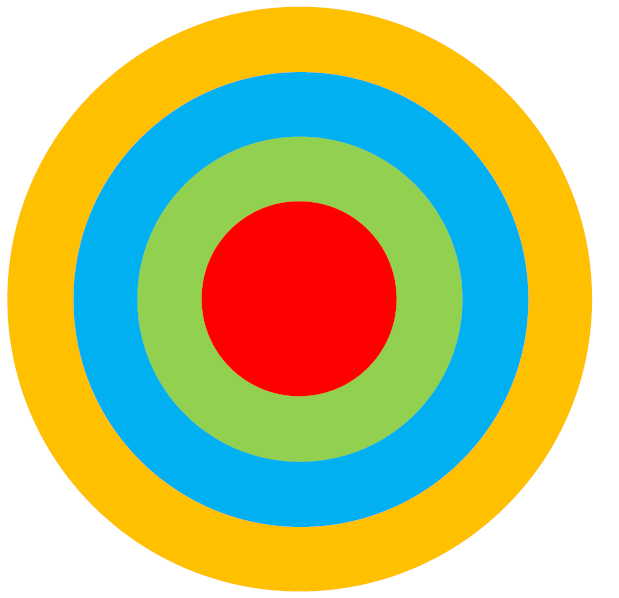 100 000
200 000
100 000
X
X
10 000
X
X
10 000
40 000
X
10 000
X
X
10 000
X
X
1 000
X
1 000
1 000
10
Ma cible a 10 marques.
Quel est mon score ?
Jeu de la cible
CM1
CM2
Rouge : 100 000		Vert : 10 000		Bleu : 1 000		Jaune : 10
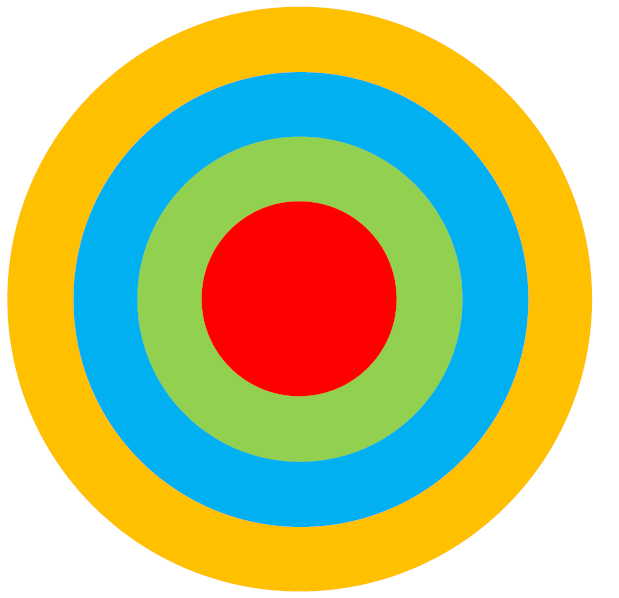 100 000
200 000
100 000
X
10 000
X
X
10 000
40 000
X
10 000
X
X
10 000
X
X
1 000
X
1 000
3 000
1 000
Ma cible a 10 marques.
Quel est mon score ?
Jeu de la cible
CM1
CM2
Rouge : 100 000		Vert : 10 000		Bleu : 1 000		Jaune : 10
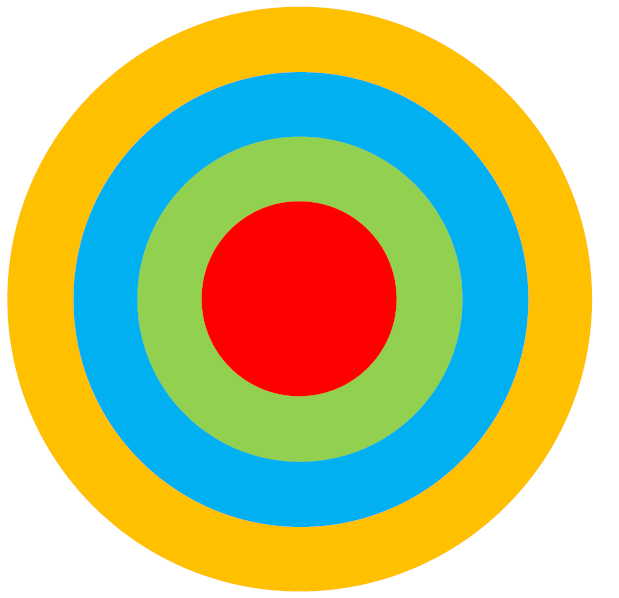 100 000
200 000
100 000
X
X
10 000
X
X
10 000
40 000
X
10 000
X
X
10 000
X
X
1 000
X
1 000
3 000
1 000
10
10
Ma cible a 10 marques.
Quel est mon score ?
Jeu de la cible
CM1
CM2
Rouge : 100 000		Vert : 10 000		Bleu : 1 000		Jaune : 10
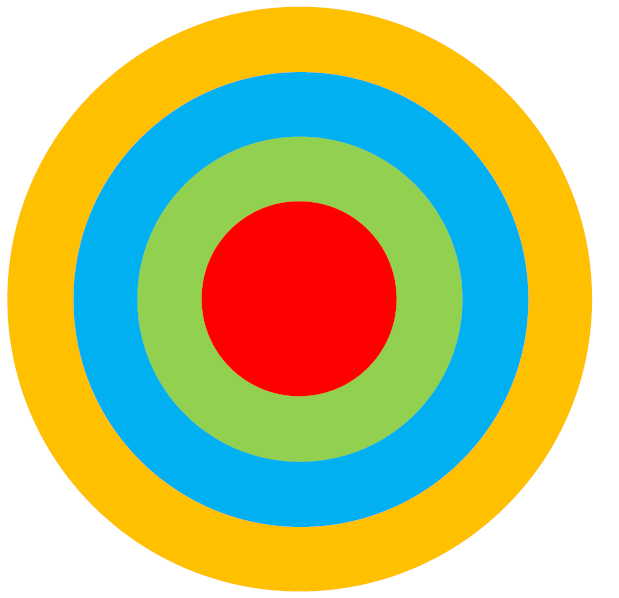 100 000
200 000
100 000
X
+
X
10 000
X
X
10 000
40 000
X
10 000
X
X
+
10 000
X
X
1 000
X
1 000
3 000
+
1 000
10
10
Ma cible a 10 marques.
Quel est mon score ?
Jeu de la cible
CM1
CM2
Rouge : 100 000		Vert : 10 000		Bleu : 1 000		Jaune : 10
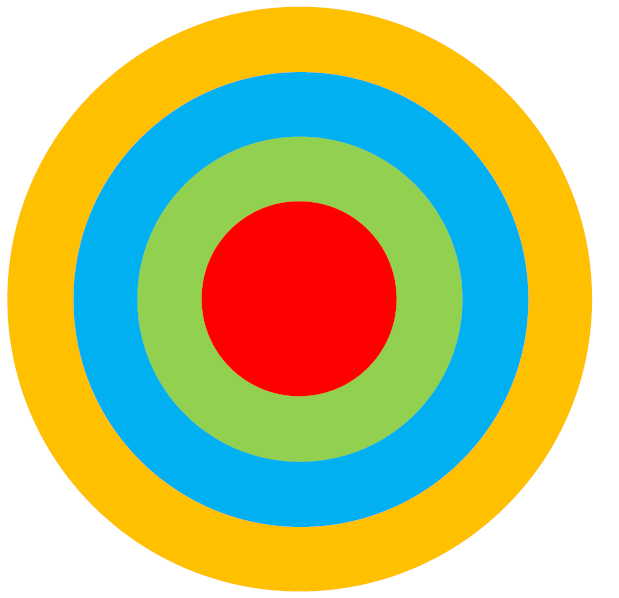 100 000
200 000
100 000
X
+
X
10 000
X
X
10 000
40 000
X
10 000
X
X
+
10 000
X
X
1 000
X
1 000
3 000
+
1 000
10
10
Ma cible a 10 marques.
Quel est mon score ?
243 010
Jeu de la cible
CM1
CM2
Rouge : 100 000		Vert : 10 000		Bleu : 1 000		Jaune : 10
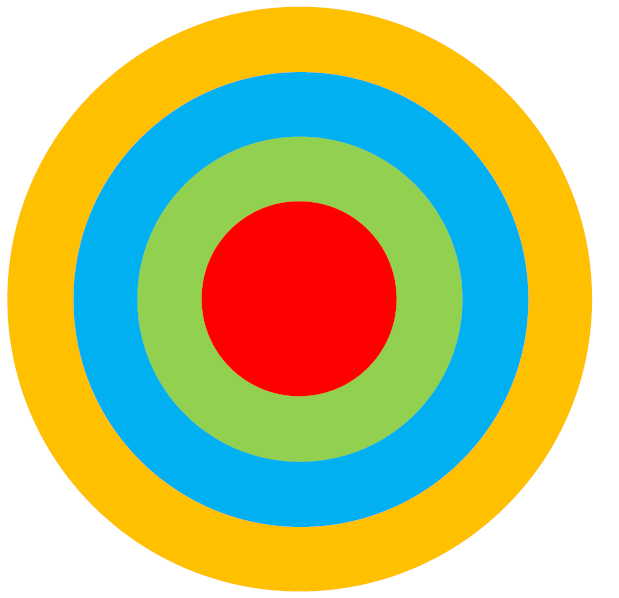 Ma cible a 5 marques.
Mon score est de 102 020.
Comment placer ces 5 marques ?
Jeu de la cible
CM1
CM2
Rouge : 100 000		Vert : 10 000		Bleu : 1 000		Jaune : 10
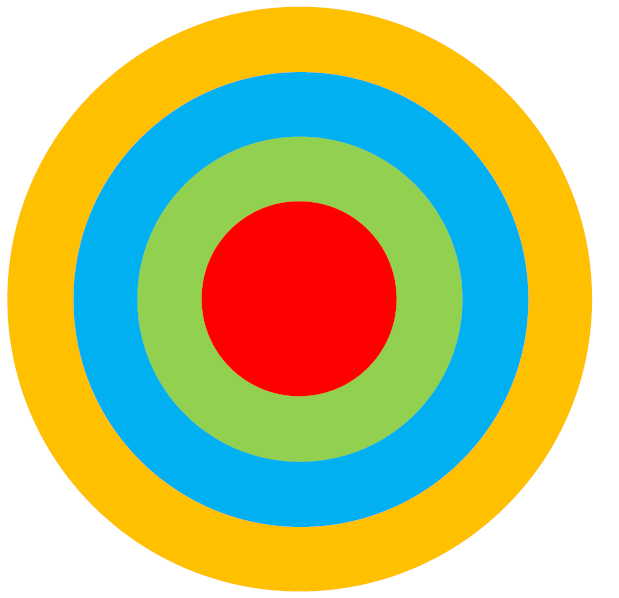 Ma cible a 5 marques.
Mon score est de 102 020.
Comment placer ces 5 marques ?
1 x 100 000 = 100 000
Jeu de la cible
CM1
CM2
Rouge : 100 000		Vert : 10 000		Bleu : 1 000		Jaune : 10
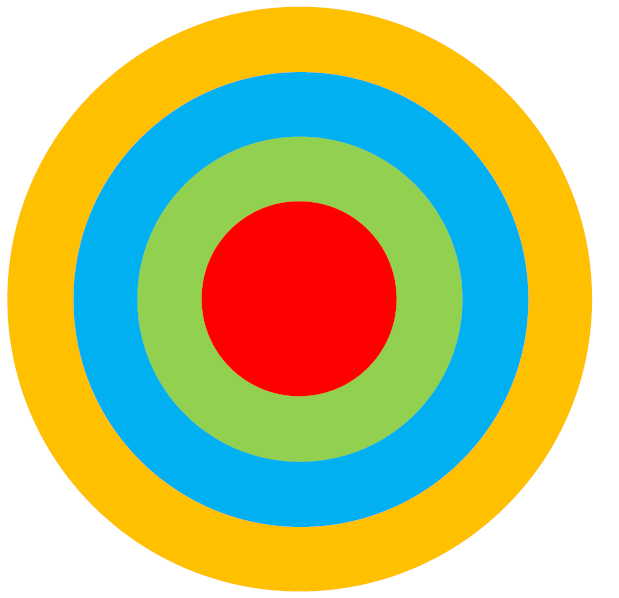 Ma cible a 5 marques.
Mon score est de 102 020.
Comment placer ces 5 marques ?
1 x 100 000 = 100 000
X
Jeu de la cible
CM1
CM2
Rouge : 100 000		Vert : 10 000		Bleu : 1 000		Jaune : 10
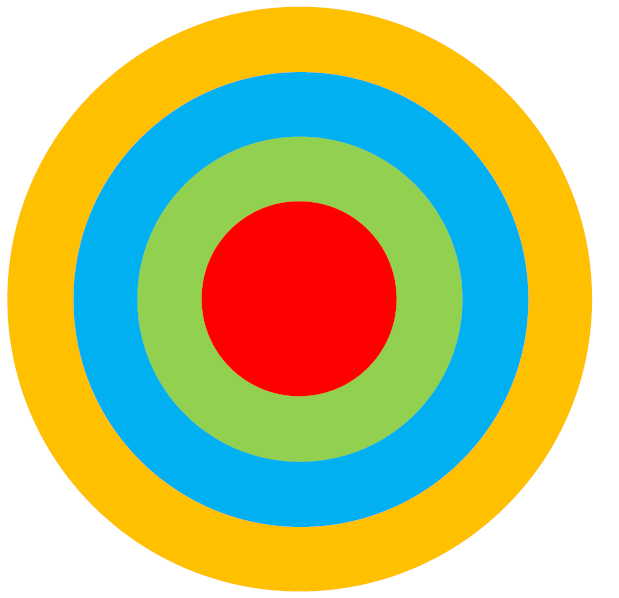 Ma cible a 5 marques.
Mon score est de 102 020.
Comment placer ces 5 marques ?
1 x 100 000 = 100 000
X
2 x     1 000 =      2 000
Jeu de la cible
CM1
CM2
Rouge : 100 000		Vert : 10 000		Bleu : 1 000		Jaune : 10
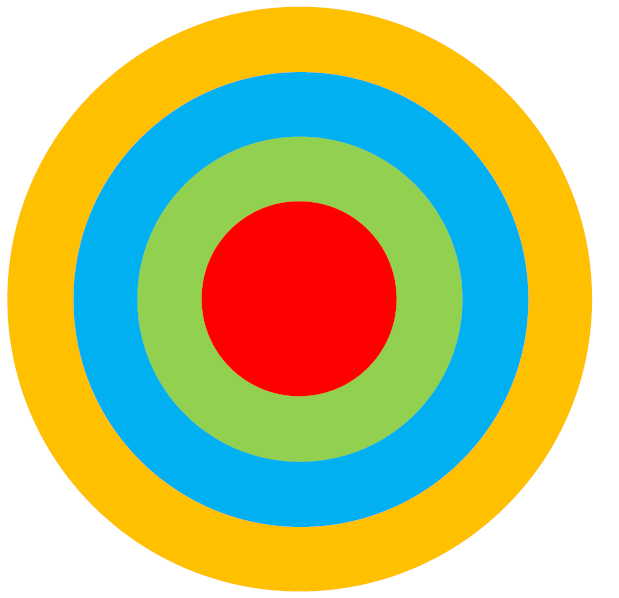 Ma cible a 5 marques.
Mon score est de 102 020.
Comment placer ces 5 marques ?
X
1 x 100 000 = 100 000
X
X
2 x     1 000 =      2 000
Jeu de la cible
CM1
CM2
Rouge : 100 000		Vert : 10 000		Bleu : 1 000		Jaune : 10
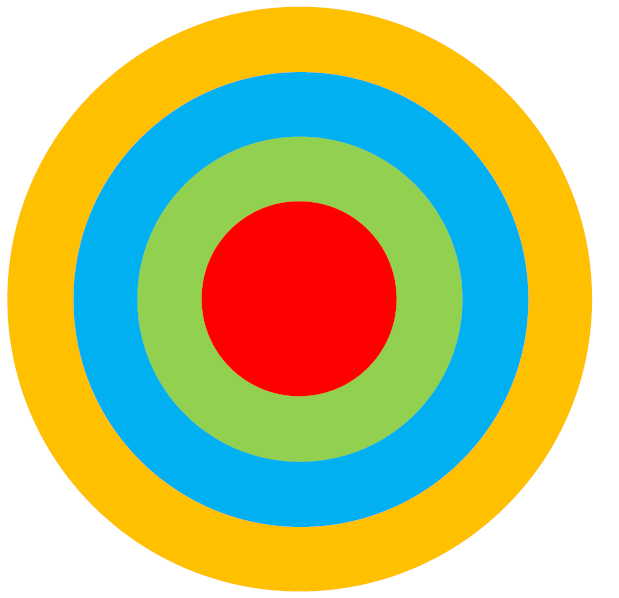 Ma cible a 5 marques.
Mon score est de 102 020.
Comment placer ces 5 marques ?
X
1 x 100 000 = 100 000
X
X
2 x     1 000 =      2 000
2 x          10 =           20
Jeu de la cible
CM1
CM2
Rouge : 100 000		Vert : 10 000		Bleu : 1 000		Jaune : 10
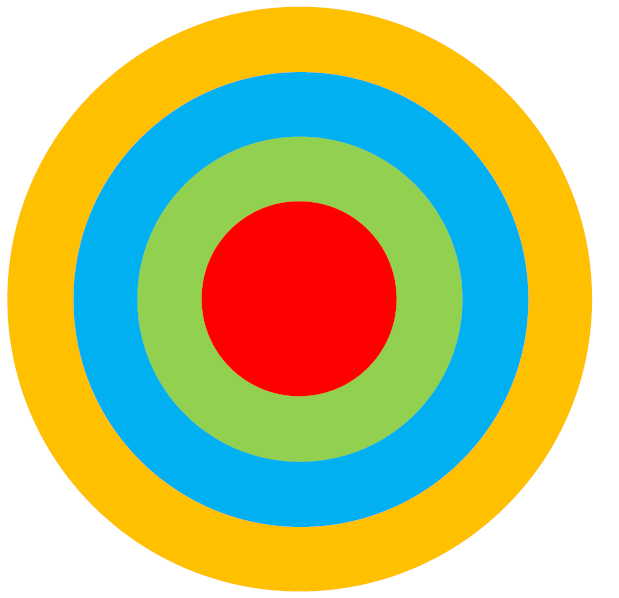 Ma cible a 5 marques.
Mon score est de 102 020.
Comment placer ces 5 marques ?
X
1 x 100 000 = 100 000
X
X
X
2 x     1 000 =      2 000
2 x          10 =           20
X
Jeu de la cible
CM1
CM2
Rouge : 100 000		Vert : 10 000		Bleu : 1 000		Jaune : 10
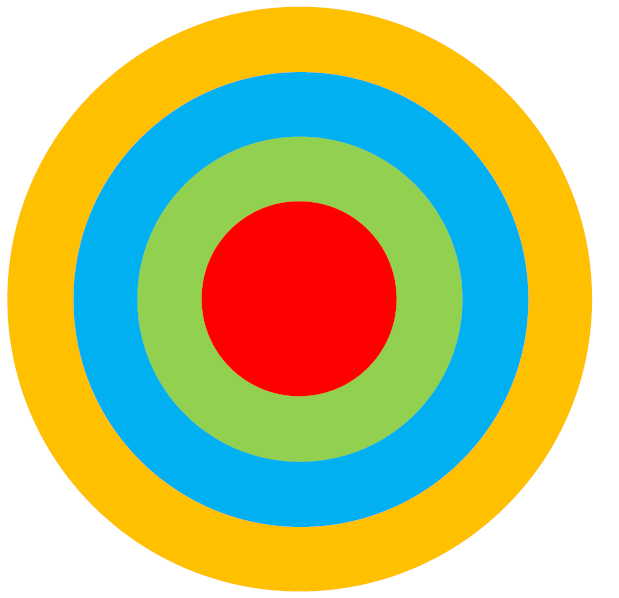 Ma cible a 5 marques.
Mon score est de 102 020.
Comment placer ces 5 marques ?
X
1 x 100 000 = 100 000
X
X
X
2 x     1 000 =      2 000
2 x          10 =           20
X
Jeu de la cible
CM1
CM2
Rouge : 100 000		Vert : 10 000		Bleu : 1 000		Jaune : 10
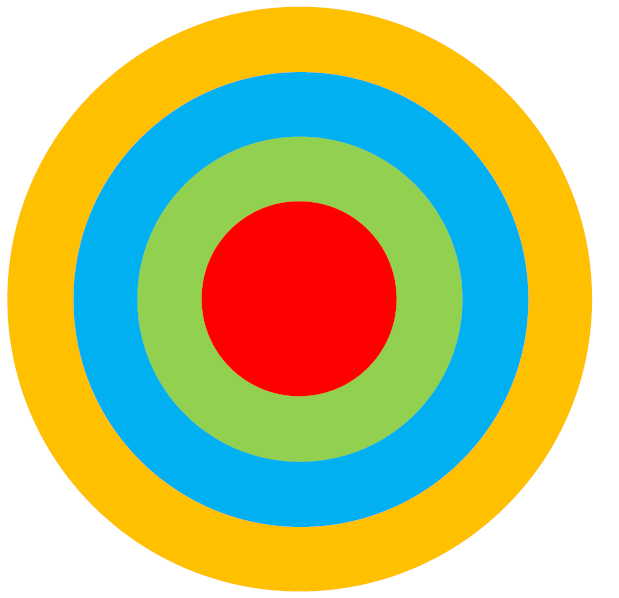 Ma cible a 5 marques.
Mon score est de 102 020.
Comment placer ces 5 marques ?
X
1 x 100 000 = 100 000
X
X
X
2 x     1 000 =      2 000
2 x          10 =           20
X
102 020
Jeu de la cible
CM1
CM2
Rouge : 100 000		Vert : 10 000		Bleu : 1 000		Jaune : 10
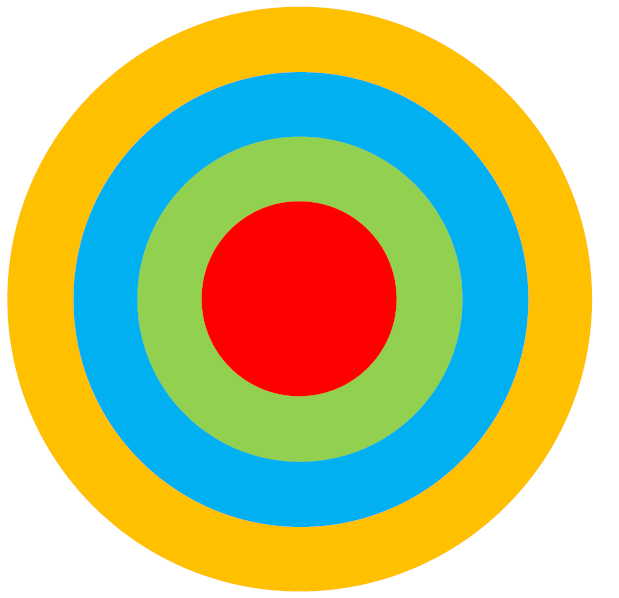 Ma cible a 5 marques.
Mon score est de 102 020.
Comment placer ces 5 marques ?
X
1 x 100 000 = 100 000
X
X
X
2 x     1 000 =      2 000
2 x          10 =           20
X
102 020
Jeu de la cible
CM1
CM2
Rouge : 100 000		Vert : 10 000		Bleu: 1 000		Jaune: 10
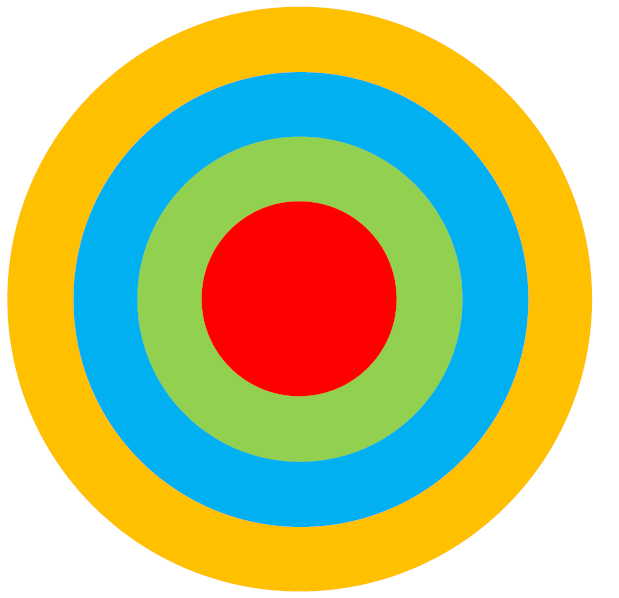 Ma cible a 5 marques.
Mon score est de 102 020.
Comment placer ces 5 marques ?
X
1 x 100 000 = 100 000
X
X
X
2 x     1 000 =      2 000
2 x          10 =           20
X
5 marques
102 020
Jeu de la cible
CM1
Rouge : 100 000		Vert : 10 000		Bleu : 1 000		Jaune : 10
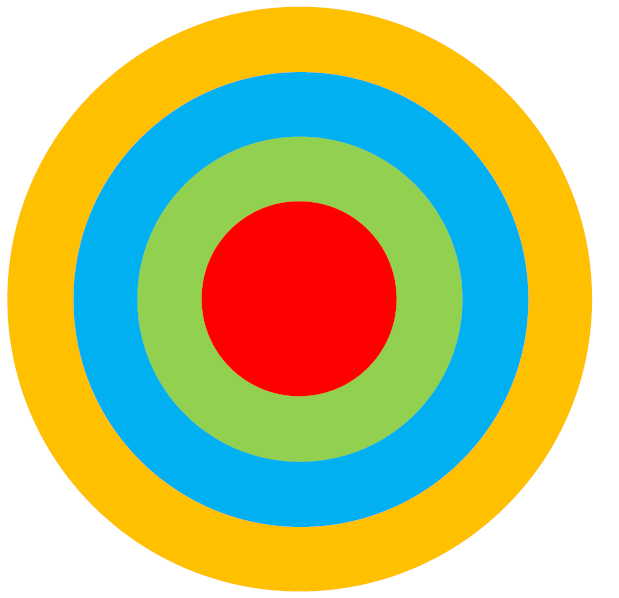 Ma cible a 10 marques.

Quel est mon score ?
X
X
X
X
X
X
X
X
X
X
Ma cible a 10 marques.
Quel est mon score ?
Jeu de la cible
CM1
Rouge : 100 000		Vert : 10 000		Bleu : 1 000		Jaune : 10
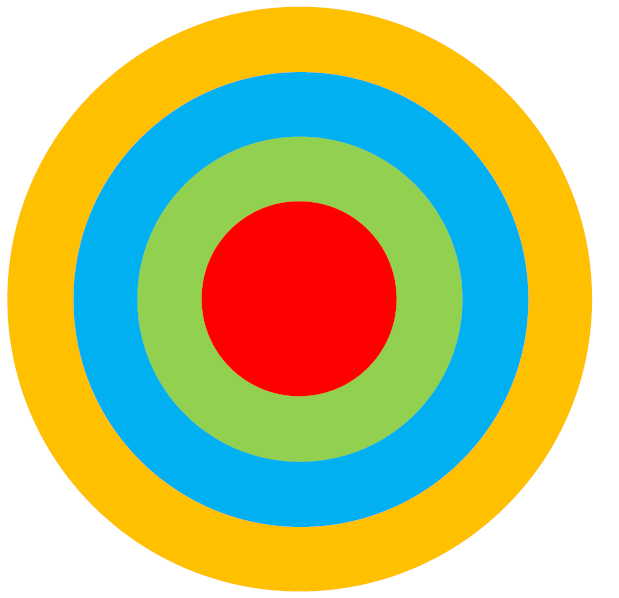 100 000
300 000
100 000
X
+
X
100 000
X
X
10 000
20 000
X
10 000
X
+
1 000
X
X
X
1 000
4 000
1 000
+
1 000
X
10
10
324 010
Jeu de la cible
CM2
Rouge : 1 000		Vert : 100		Bleu : 1		Jaune : 0,1
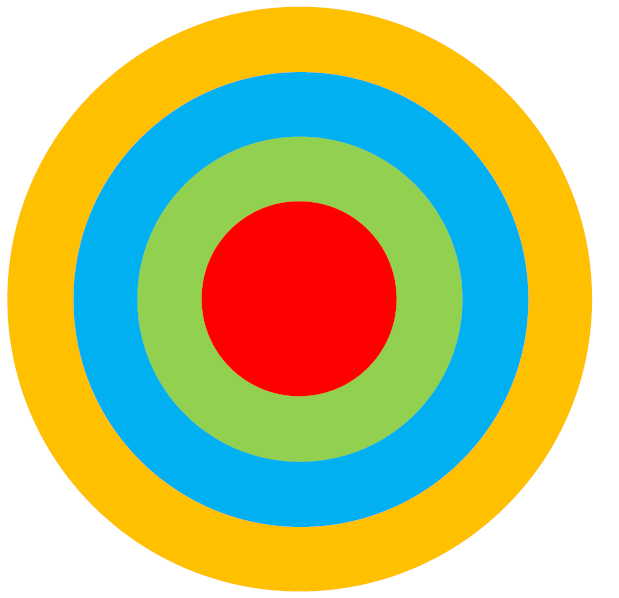 Ma cible a 13 marques.

Quel est mon score ?
X
X
X
X
X
X
X
X
X
X
X
X
X
Ma cible a 13 marques.
Quel est mon score ?
Jeu de la cible
CM2
Rouge : 1 000		Vert : 100		Bleu : 1		Jaune : 0,1
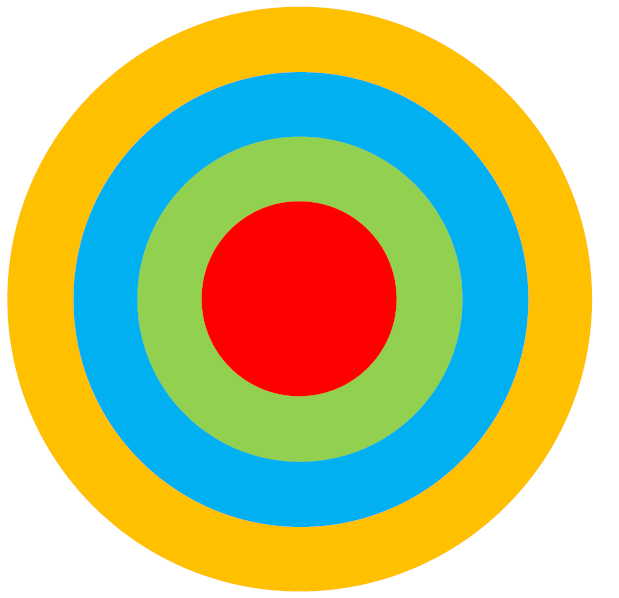 1 000
X
3 000
1 000
X
+
1 000
X
X
X
100
X
200
100
+
X
1
X
1
4
X
1
X
X
1
+
0,1
0,1
X
0,4
X
0,1
3 204,4
0,1
Jeu de la cible
CM1
Rouge : 10 000		Vert : 1 000		Bleu : 100		Jaune : 1
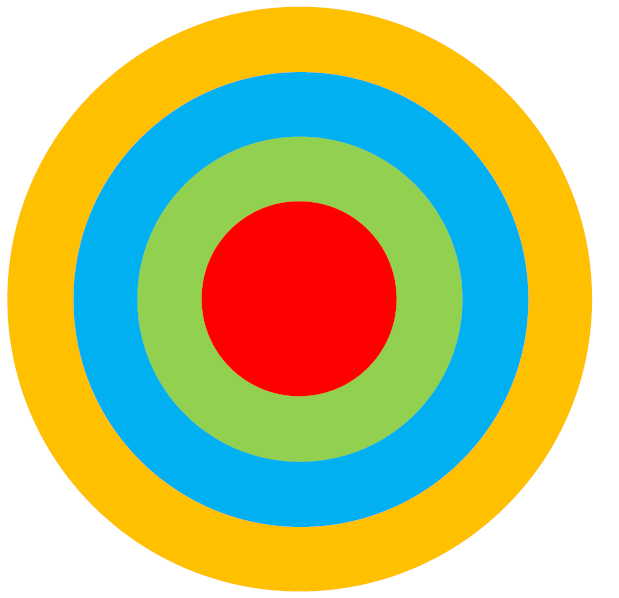 X
Ma cible a 13 marques.

Quel est mon score ?
X
X
X
X
X
X
X
X
X
X
X
X
Ma cible a 13 marques.
Quel est mon score ?
Jeu de la cible
CM1
Rouge : 10 000		Vert : 1 000		Bleu : 100		Jaune : 1
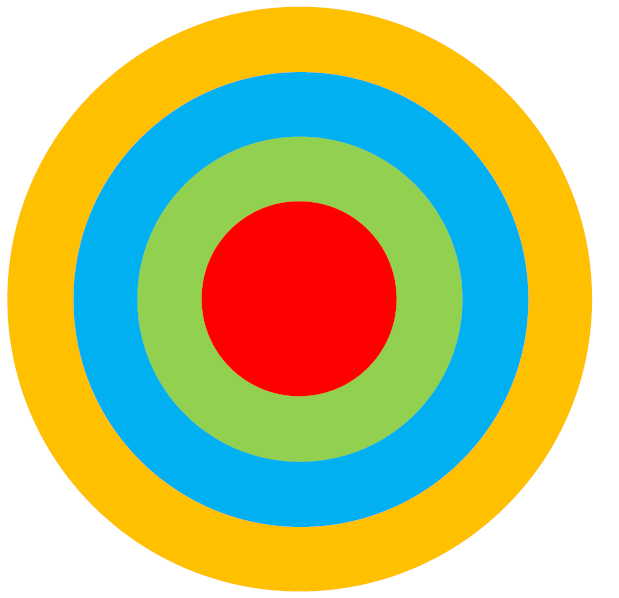 X
20 000
10 000
+
10 000
X
X
1 000
X
5 000
1 000
1 000
X
+
X
X
1 000
X
1 000
X
300
X
100
+
100
X
100
X
1
3
X
1
25 303
1
Jeu de la cible
CM1
Rouge : 10 000		Vert : 1 000		Bleu : 100		Jaune : 1
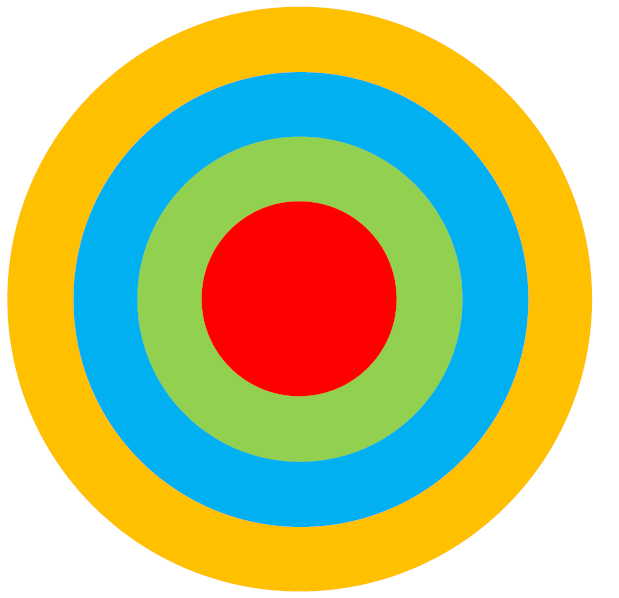 Ma cible a 12 marques.
Mon score est de 23 403.
Comment placer ces 12 marques ?
Jeu de la cible
CM1
Rouge : 10 000		Vert : 1 000		Bleu : 100		Jaune : 1
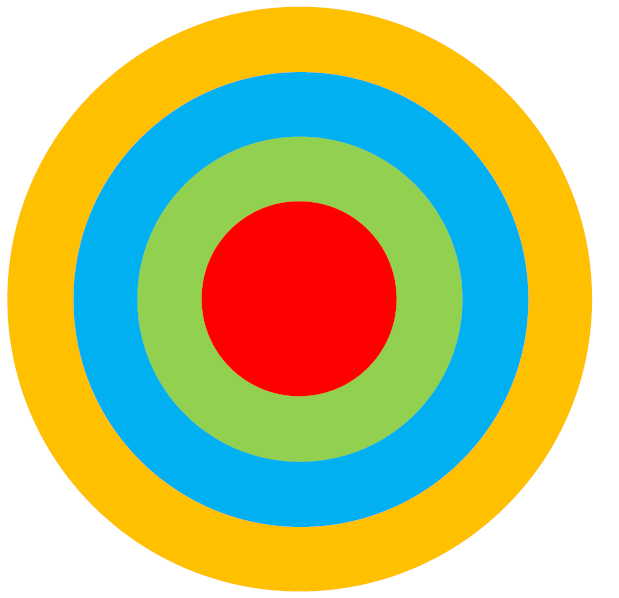 Ma cible a 12 marques.
Mon score est de 23 403.
Comment placer ces 12 marques ?
X
X
X
X
2 x 10 000 = 20 000
X
X
X
3 x   1 000 =    3 000
X
X
X
4 x      100 =       400
X
3 x          1 =            3
X
23 403
12 marques
Jeu de la cible
CM2
Rouge : 10 000		Vert : 1 000		Bleu : 100		Jaune : 1
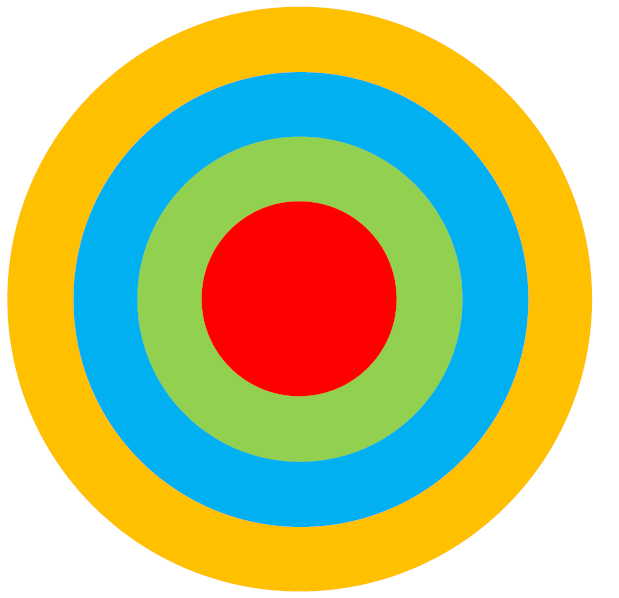 X
Ma cible a 13 marques.

Quel est mon score ?
X
X
X
X
X
X
X
X
X
X
X
X
Ma cible a 13 marques.
Quel est mon score ?
Jeu de la cible
CM2
Rouge : 100		Vert : 20		Bleu : 1		Jaune : 0,1
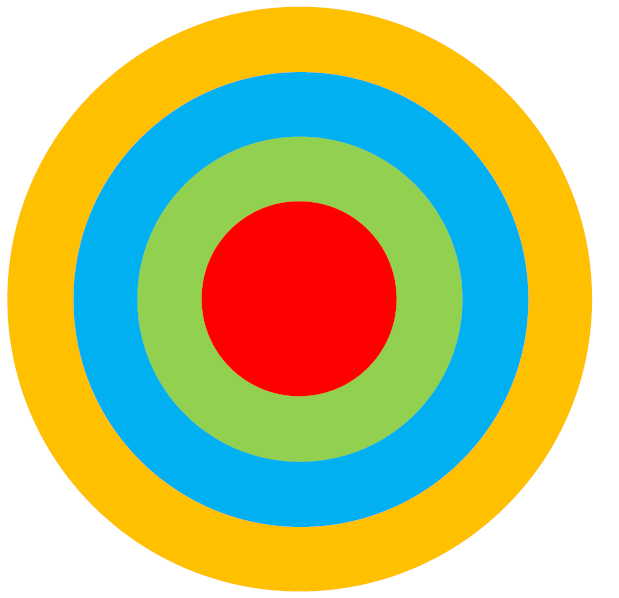 X
100
100
+
X
20
X
X
20
X
100
20
20
+
X
X
20
X
1
4
X
1
X
+
1
X
1
X
0,1
0,3
X
0,1
0,1
204,3
Jeu de la cible
CM2
Rouge : 10 000		Vert : 1 000		Bleu : 100		Jaune : 1
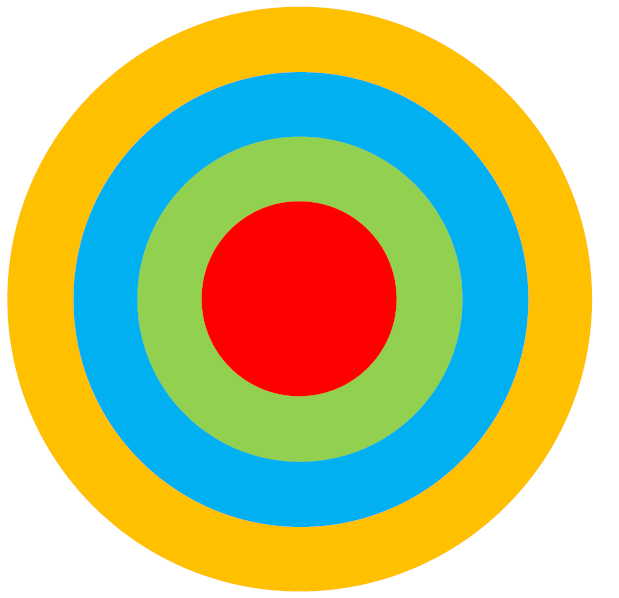 Ma cible a 14 marques.
Mon score est de 315 404.
Comment placer ces 14 marques ?
Jeu de la cible
CM2
Rouge : 100 000		Vert : 5 000		Bleu : 100		Jaune : 1
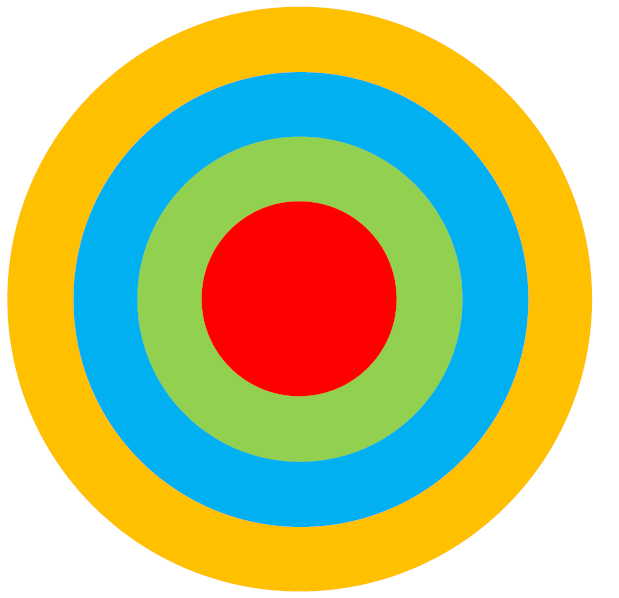 Ma cible a 14 marques.
Mon score est de 315 404.
Comment placer ces 14 marques ?
X
X
X
X
X
3  x 100 000 = 300 000
X
X
X
X
3  x     5 000 =    15 000
X
X
X
4  x        100 =         400
X
4  x            1 =              4
X
14 marques
315 404
Jeu de la cible
CM1
Rouge : 1 000		Vert : 100		Bleu : 10		Jaune : 1
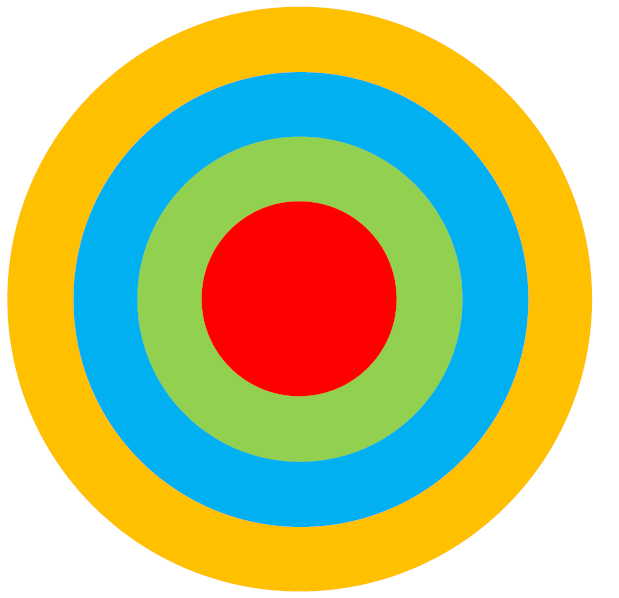 X
Ma cible a 12 marques.

Quel est mon score ?
X
X
X
X
X
X
X
X
X
X
X
Ma cible a 12 marques.
Quel est mon score ?
Jeu de la cible
CM1
Rouge : 1 000		Vert : 100		Bleu : 10		Jaune : 1
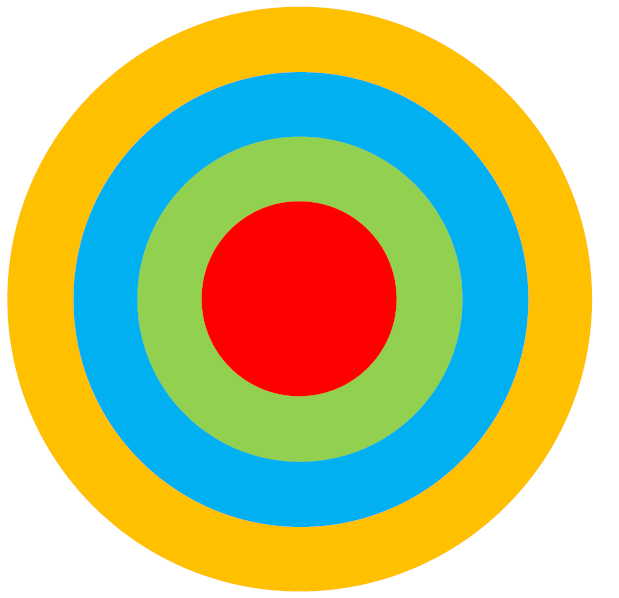 1 000
X
1 000
+
100
100
X
400
X
100
X
+
100
X
X
10
X
30
X
10
X
10
+
X
1
X
1
4
X
1
1 434
1
Jeu de la cible
CM1
Rouge : 1 000		Vert : 100		Bleu : 10		Jaune : 1
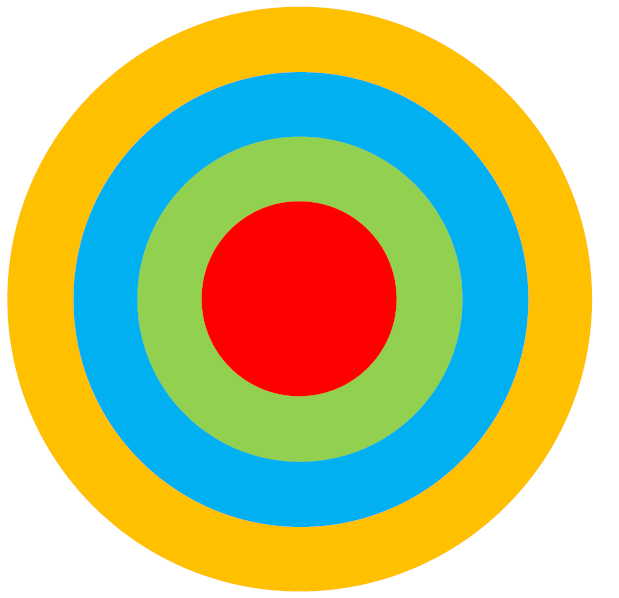 Ma cible a 13 marques.
Mon score est de 5 332.
Comment placer ces 13 marques ?
Jeu de la cible
CM1
Rouge : 1 000		Vert : 100		Bleu : 10		Jaune : 1
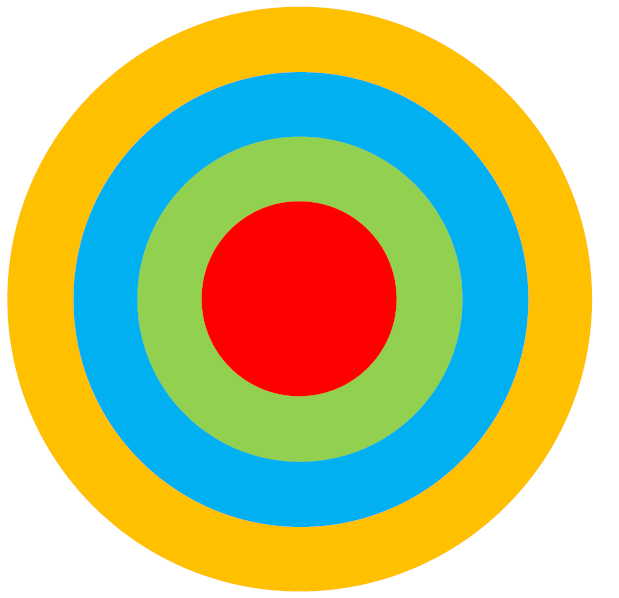 X
Ma cible a 13 marques.
Mon score est de 5 332.
Comment placer ces 13 marques ?
X
X
X
5 x 1 000 =   5 000
X
X
X
3 x    100 =       300
X
X
X
X
X
3 x      10 =         30
2 x         1 =           2
X
13 marques
5 332
Jeu de la cible
CM1
Rouge : 5 000		Vert : 300		Bleu : 50		Jaune : 5
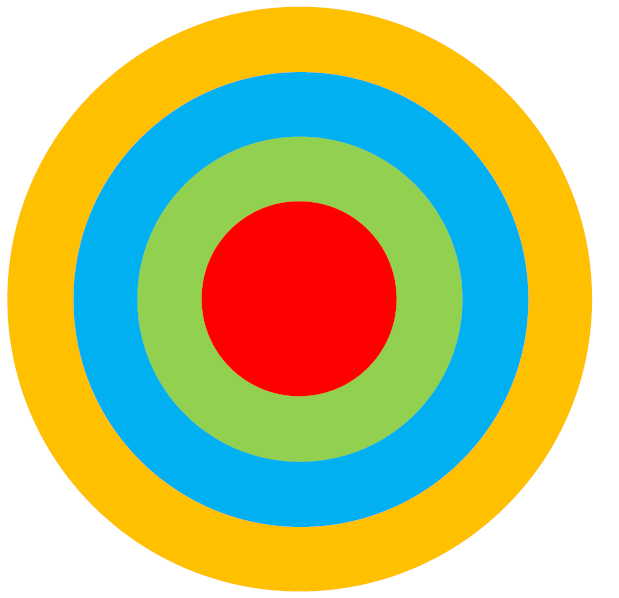 X
Ma cible a 10 marques.

Quel est mon score ?
X
X
X
X
X
X
X
X
X
Ma cible a 10 marques.
Quel est mon score ?
Jeu de la cible
CM1
Rouge : 5 000		Vert : 300		Bleu : 50		Jaune : 5
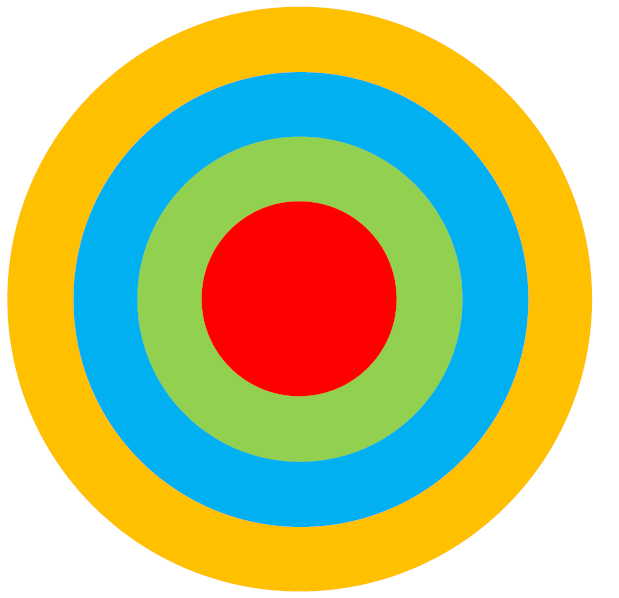 X
5 000
5 000
300
+
300
X
1 200
X
300
+
300
X
X
50
X
150
X
50
X
+
50
X
5
10
X
5
6 360
Jeu de la cible
CM1
Rouge : 5 000		Vert : 300		Bleu : 50		Jaune : 5
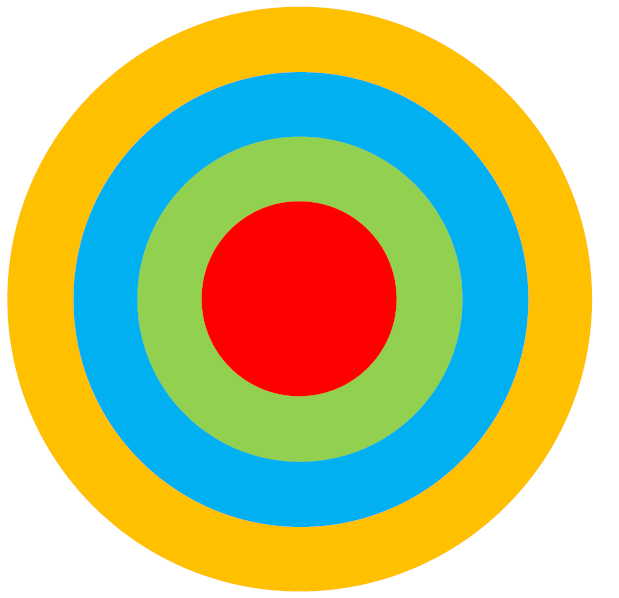 Ma cible a 10 marques.
Mon score est de 20 755.
Comment placer ces 10 marques ?
Jeu de la cible
CM1
Rouge : 5 000		Vert : 300		Bleu : 50		Jaune : 5
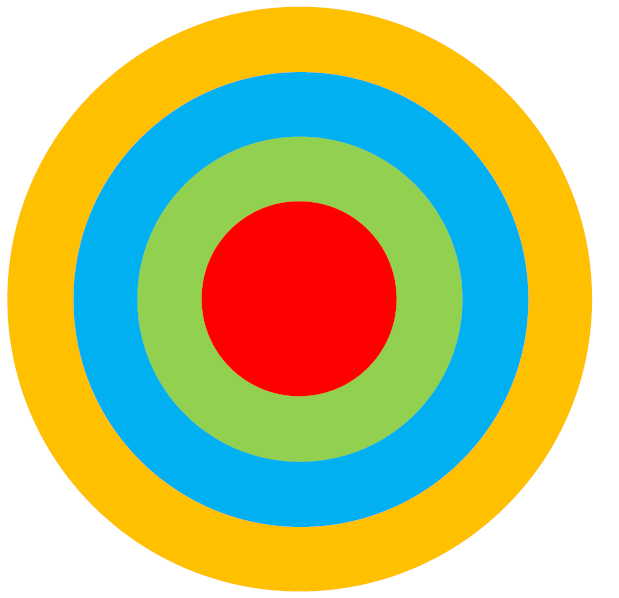 Ma cible a 10 marques.
Mon score est de 20 755.
Comment placer ces 10 marques ?
X
X
4 x 5 000 = 20 000
X
X
X
2 x    300 =       600
X
X
X
X
3 x      50 =       150
1 x        5 =           5
X
10 marques
20 755
Jeu de la cible
CM2
Rouge : 100		Vert : 10		Bleu : 1		Jaune : 0,1
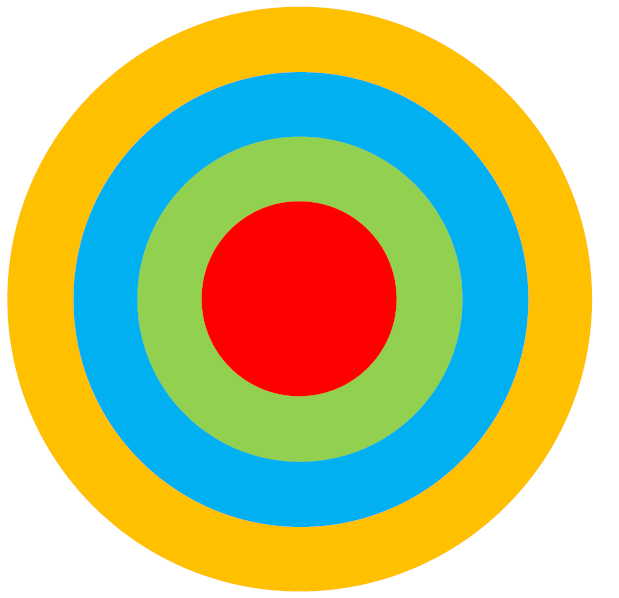 X
Ma cible a 14 marques.

Quel est mon score ?
X
X
X
X
X
X
X
X
X
X
X
X
X
Ma cible a 14 marques.
Quel est mon score ?
Jeu de la cible
CM2
Rouge : 100		Vert : 10		Bleu : 1		Jaune : 0,1
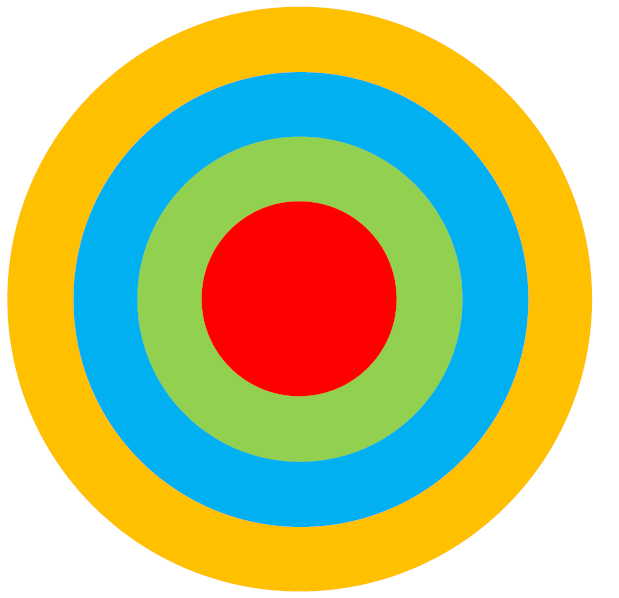 100
X
300
100
+
100
X
X
10
X
30
10
X
10
+
X
X
1
X
1
4
X
X
X
1
+
1
0,1
X
X
0,1
0,4
0,1
0,1
X
334,4
Jeu de la cible
CM2
Rouge : 100		Vert : 10		Bleu : 1		Jaune : 0,1
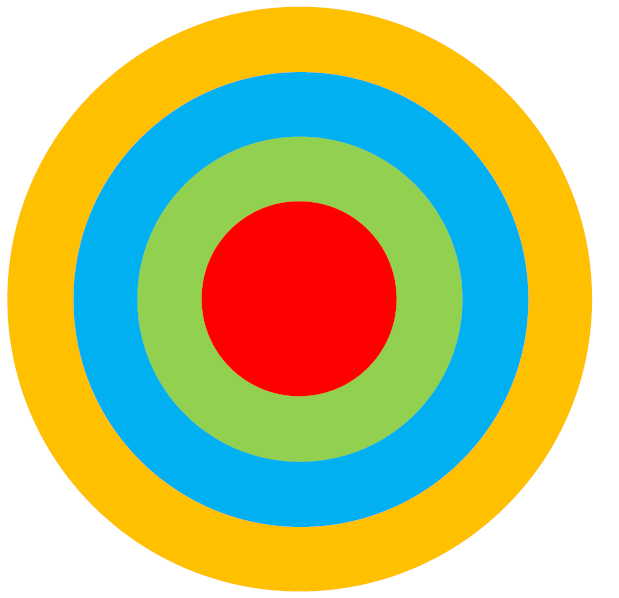 Ma cible a 17 marques.
Mon score est de 542,6.
Comment placer ces 17 marques ?
Jeu de la cible
CM2
Rouge : 100		Vert : 10		Bleu : 1		Jaune : 0,1
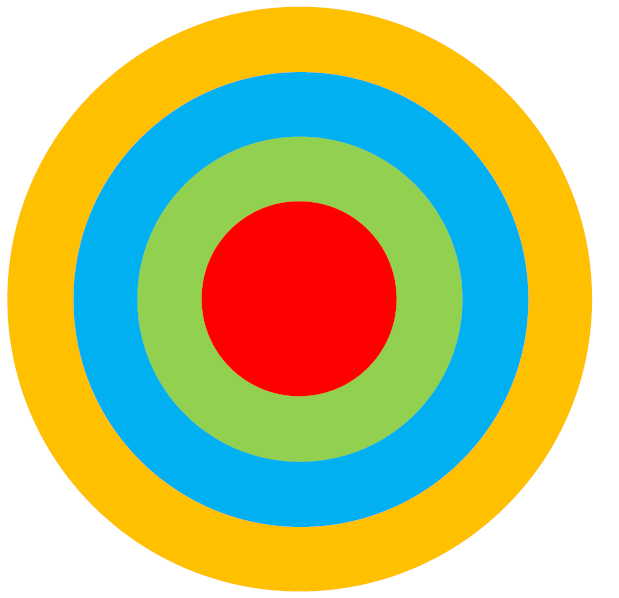 Ma cible a 17 marques.
Mon score est de 542,6.
Comment placer ces 17 marques ?
X
X
X
X
X
X
5 x    100 =   500
X
X
X
4 x      10 =     40
X
X
X
X
X
2 x        1 =       2
X
6 x      0,1 =      0,6
X
X
17 marques
542,6
Jeu de la cible
CM2
Rouge : 500		Vert : 60		Bleu : 5		Jaune : 0,5
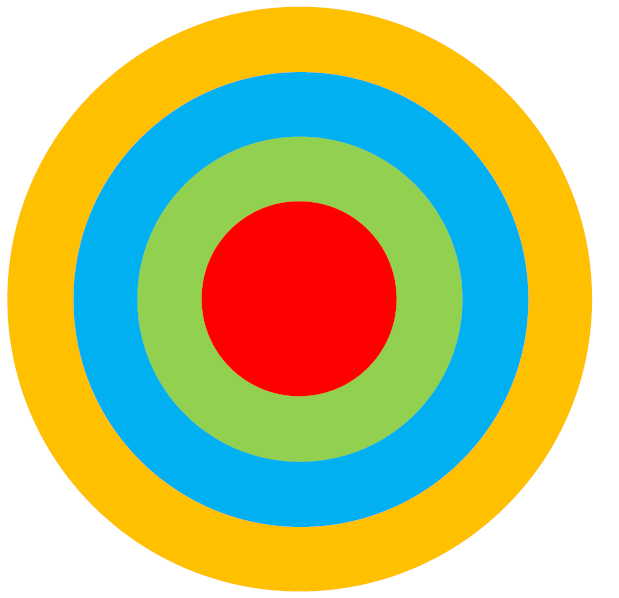 X
Ma cible a 10 marques.

Quel est mon score ?
X
X
X
X
X
X
X
X
X
Ma cible a 10 marques.
Quel est mon score ?
Jeu de la cible
CM2
Rouge : 500		Vert : 60		Bleu : 5		Jaune : 0,5
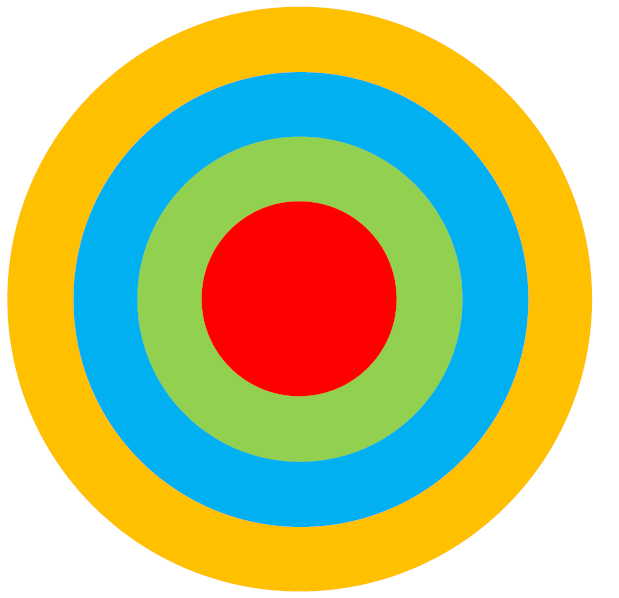 X
500
500
60
+
60
X
X
240
60
+
60
X
X
5
X
15
X
5
X
+
5
X
0,5
1,0
X
0,5
756,0
Jeu de la cible
CM2
Rouge : 500		Vert : 60		Bleu : 5		Jaune : 0,5
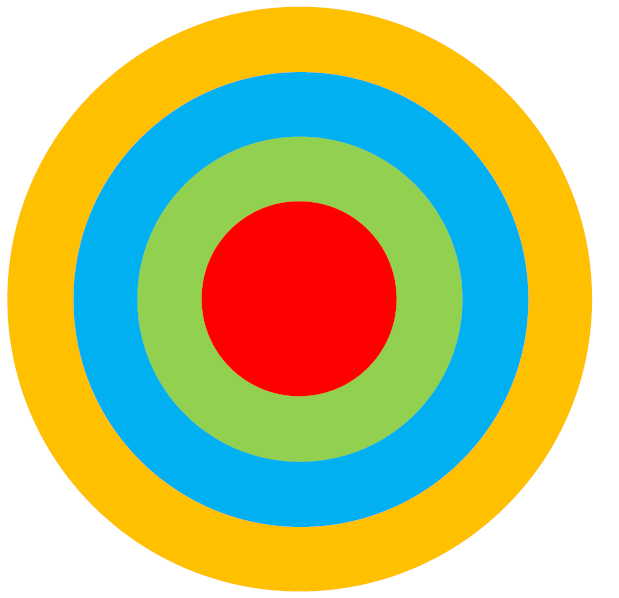 Ma cible a 12 marques.
Mon score est de 1 751,5.
Comment placer ces 12 marques ?
Jeu de la cible
CM2
Rouge : 500		Vert : 60		Bleu: 5		Jaune : 0,5
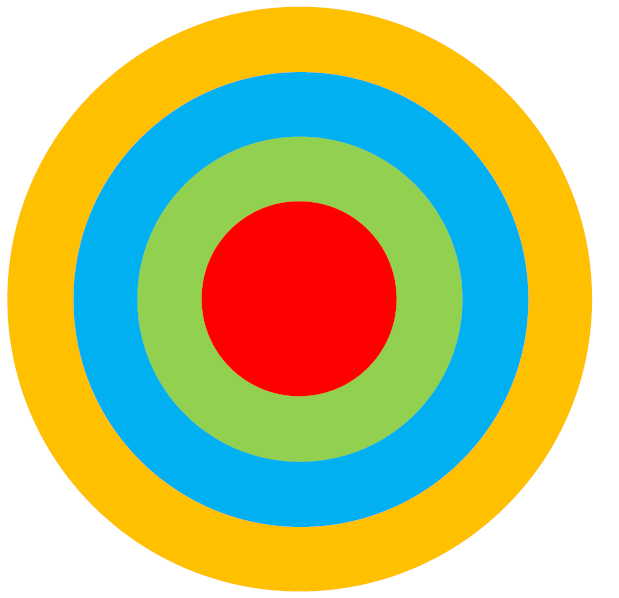 Ma cible a 12 marques.
Mon score est de 1 751,5.
Comment placer ces 12 marques ?
X
X
X
X
3 x    500 = 1 500
X
X
4 x      60 =    240
X
X
X
X
2 x        5 =      10
X
3 x     0,5 =        1,5
X
12 marques
1751,5
Jeu de la cible
CM1
Rouge : 100		Vert : 10		Bleu : 1		Jaune : 0,1
X
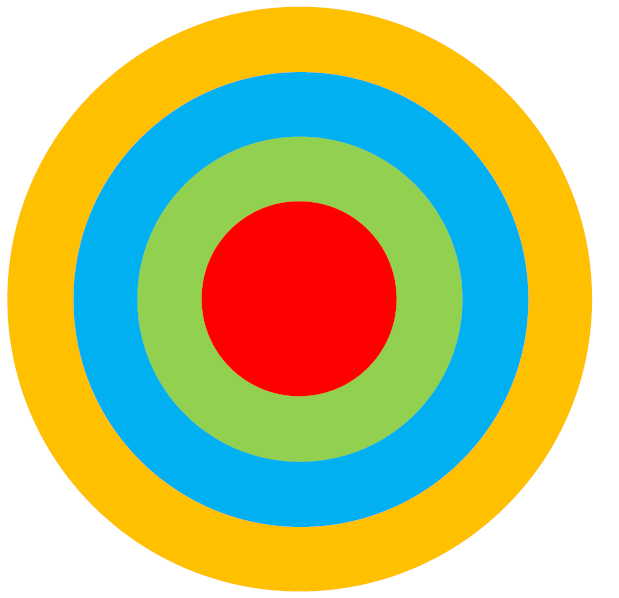 Ma cible a 15 marques.

Quel est mon score ?
X
X
X
X
X
X
X
X
X
X
X
X
X
X
Ma cible a 15 marques.
Quel est mon score ?
Jeu de la cible
CM1
Rouge : 100		Vert : 10		Bleu : 1		Jaune : 0,1
X
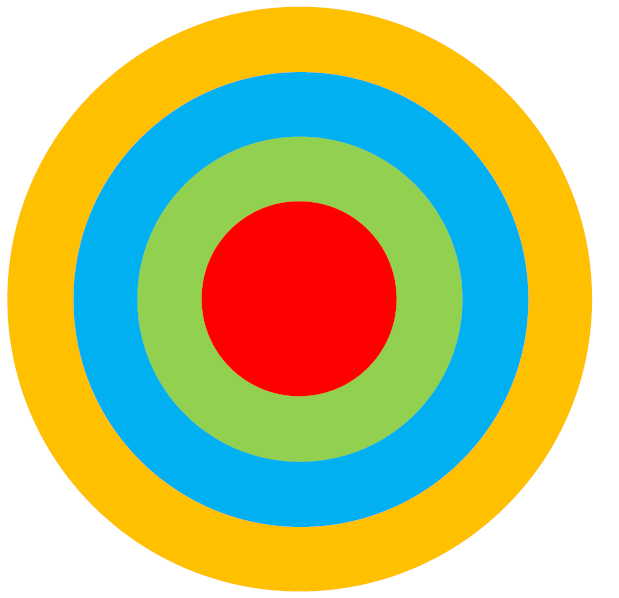 100
200
X
100
+
10
X
X
10
X
40
10
+
X
10
X
X
X
1
2
1
X
X
0,1
+
0,1
X
0,1
X
0,7
0,1
X
0,1
0,1
X
0,1
242,7
Jeu de la cible
CM1
Rouge : 100		Vert : 10		Bleu : 1		Jaune : 0,1
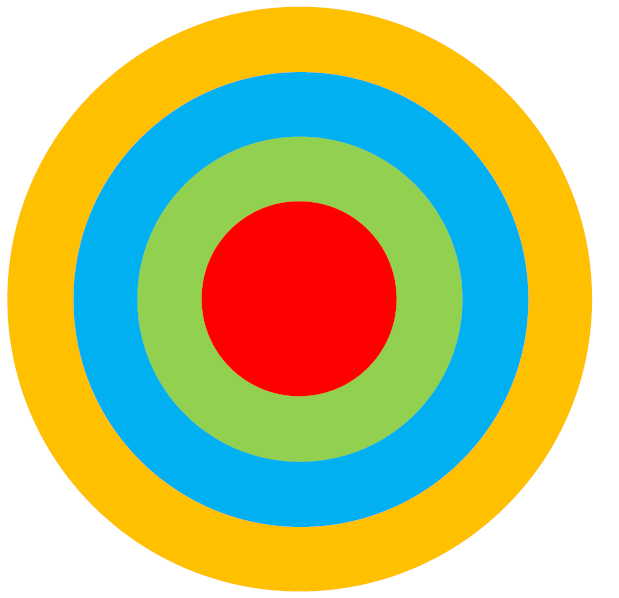 Ma cible a 14 marques.
Mon score est de 344,3.
Comment placer ces 14 marques ?
Jeu de la cible
CM1
Rouge : 100		Vert : 10		Bleu : 1		Jaune : 0,1
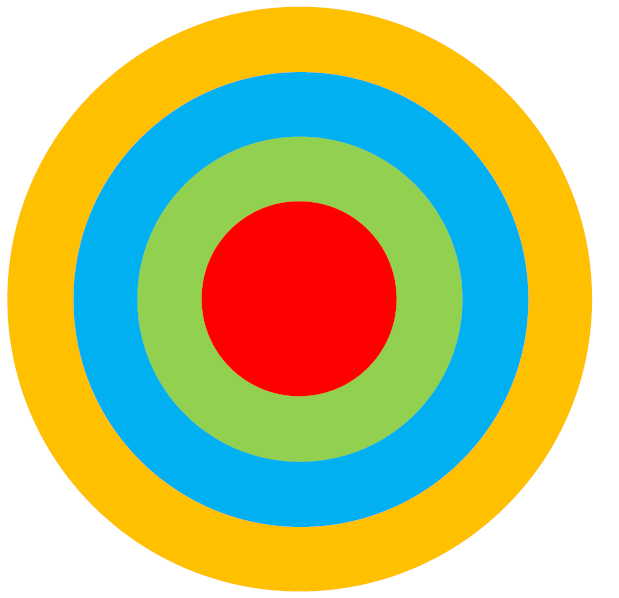 Ma cible a 14 marques.
Mon score est de 344,3.
Comment placer ces 14 marques ?
X
X
X
X
3 x    100 =     300
X
X
X
4 x      10 =       40
X
X
X
4 x        1 =         4
X
X
3 x     0,1 =        0,3
X
X
14 marques
344,3
Jeu de la cible
CM2
Rouge : 10		Vert : 1		Bleu : 0,1		Jaune : 0,01
X
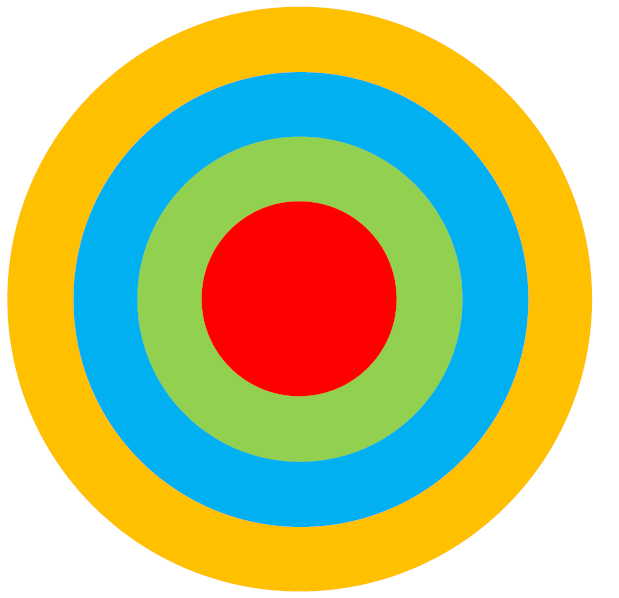 Ma cible a 15 marques.

Quel est mon score ?
X
X
X
X
X
X
X
X
X
X
X
X
X
X
Ma cible a 15 marques.
Quel est mon score ?
Jeu de la cible
CM2
Rouge : 10		Vert : 1		Bleu : 0,1		Jaune : 0,01
X
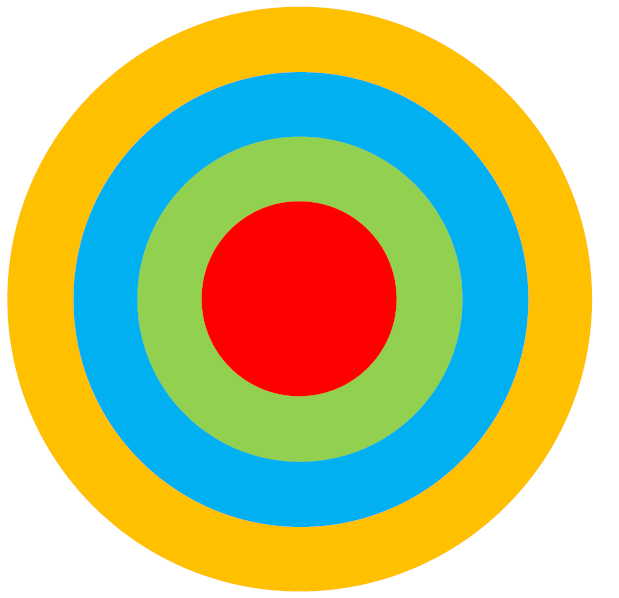 10
20
X
10
+
1
X
X
1
X
4
1
+
X
1
X
X
X
0,1
0,2
0,1
X
X
0,01
0,01
0,01
+
0,01
0,01
0,01
X
X
0,07
X
X
24,27
0,01
Jeu de la cible
CM2
Rouge : 10		Vert : 1		Bleu : 0,1		Jaune : 0,01
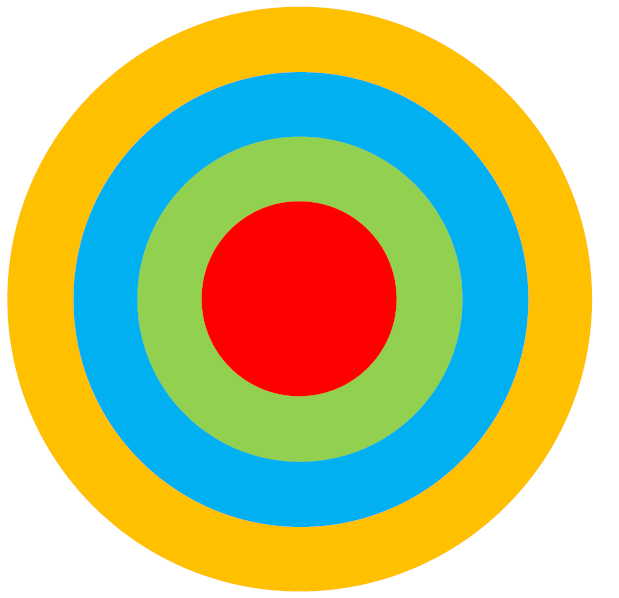 Ma cible a 15 marques.
Mon score est de 24,36.
Comment placer ces 15 marques ?
Jeu de la cible
CM2
Rouge : 10		Vert : 1		Bleu : 0,1		Jaune : 0,01
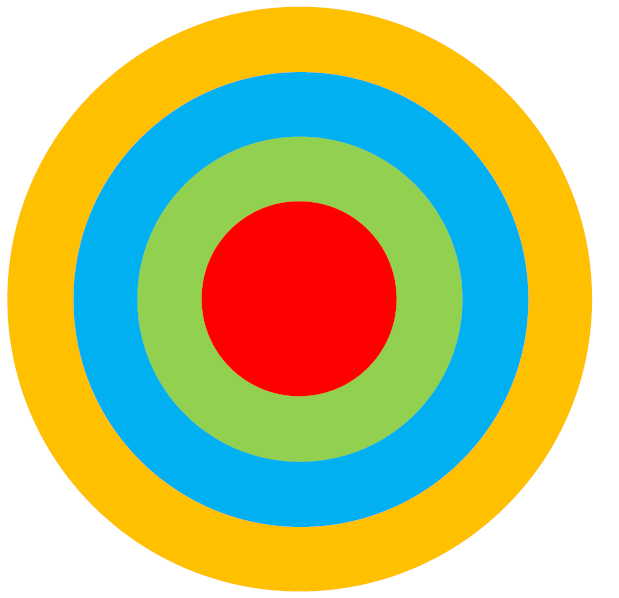 X
Ma cible a 15 marques.
Mon score est de 24,36.
Comment placer ces 15 marques ?
X
X
X
X
2 x      10 =     20
X
X
X
4 x        1 =       4
X
X
X
X
3 x     0,1 =      0,3
X
6 x   0,01 =     0,06
X
X
15 marques
24,36
Jeu de la cible
CM1
Rouge : 200		Vert : 50		Bleu : 3		Jaune : 0,2
X
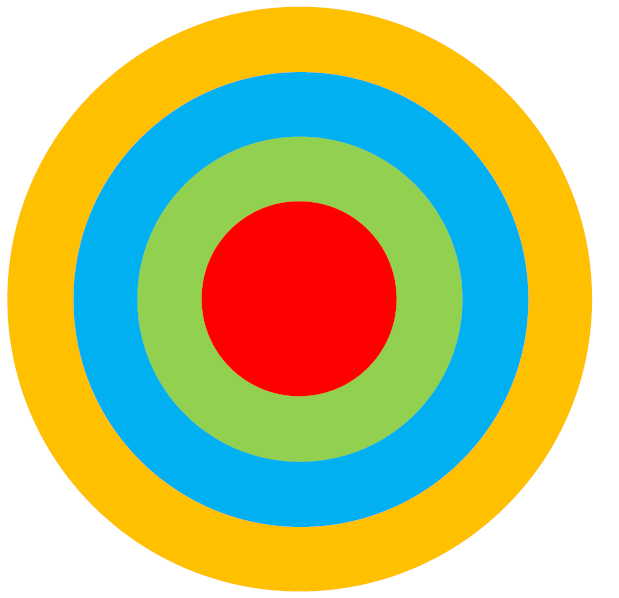 Ma cible a 9 marques.

Quel est mon score ?
X
X
X
X
X
X
X
X
Ma cible a 9 marques.
Quel est mon score ?
Jeu de la cible
CM1
Rouge : 200		Vert : 50		Bleu : 3		Jaune : 0,2
X
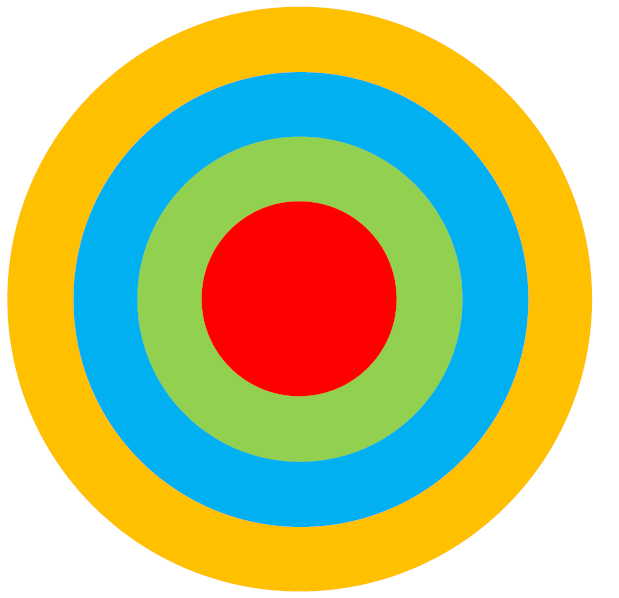 200
200
+
50
100
X
X
50
+
3
6
3
X
+
X
0,2
X
0,2
0,8
0,2
X
0,2
X
306,8
X
Jeu de la cible
CM1
Rouge : 200		Vert : 50		Bleu : 3		Jaune : 0,2
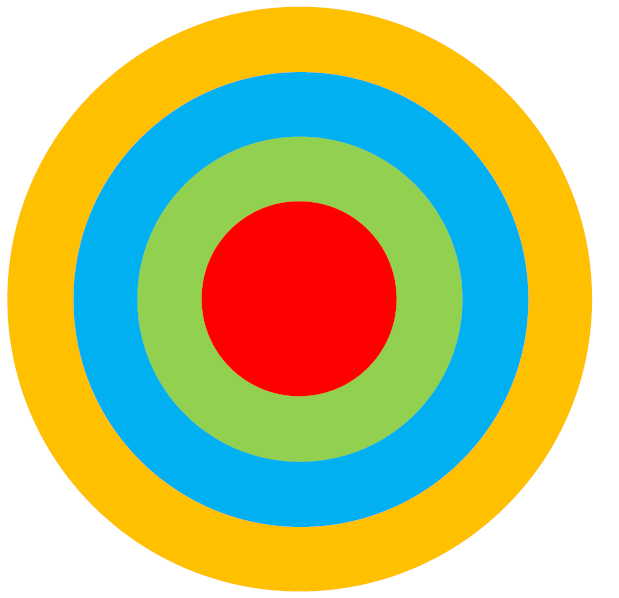 Ma cible a 12 marques.
Mon score est de 659,6.
Comment placer ces 12 marques ?
Jeu de la cible
CM1
Rouge : 200		Vert : 50		Bleu : 3		Jaune : 0,2
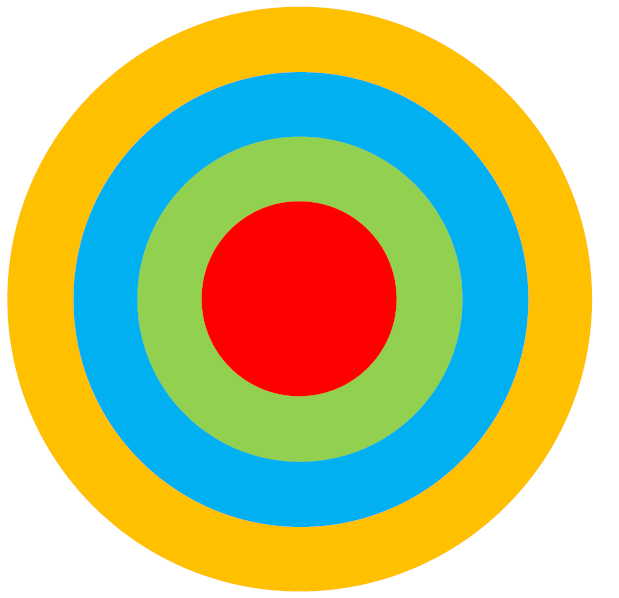 X
Ma cible a 12 marques.
Mon score est de 659,6.
Comment placer ces 12 marques ?
X
X
X
X
3 x    200 =     600
X
X
3 x      50 =     150
X
X
X
3 x        3 =         9
X
X
3 x     0,2 =        0,6
12 marques
759,6
Jeu de la cible
CM2
Rouge : 15		Vert : 7		Bleu : 0,3		Jaune : 0,05
X
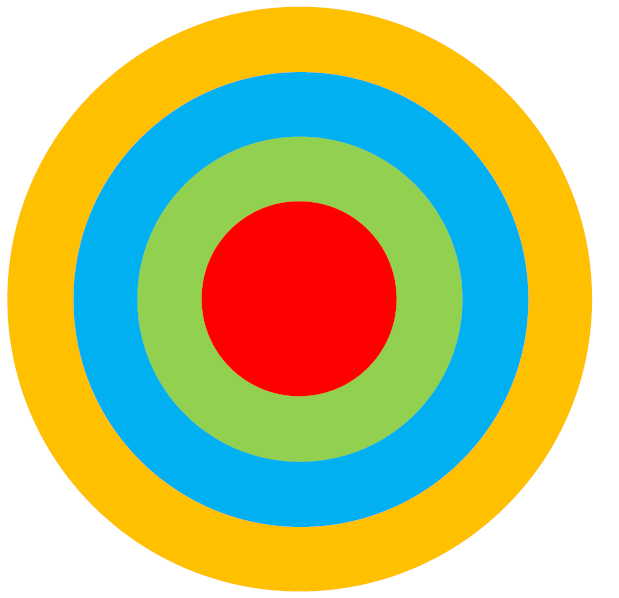 Ma cible a 13 marques.

Quel est mon score ?
X
X
X
X
X
X
X
X
X
X
X
X
Ma cible a 13 marques.
Quel est mon score ?
Jeu de la cible
CM2
Rouge : 15		Vert : 7		Bleu : 0,3		Jaune : 0,05
X
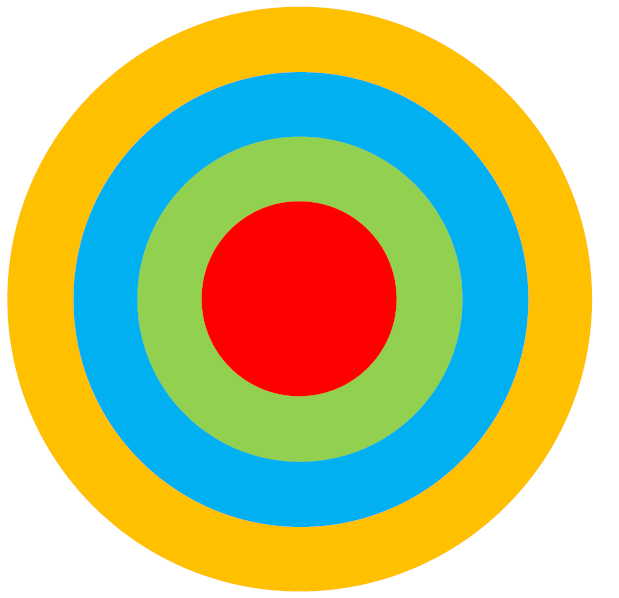 15
30
15
+
7
X
X
7
X
28
7
+
7
X
X
X
0,3
0,6
0,05
0,3
X
X
0,05
+
0,05
0,25
0,05
X
X
X
0,05
58,85
X
Jeu de la cible
CM2
Rouge : 15		Vert : 7		Bleu : 0,3		Jaune : 0,05
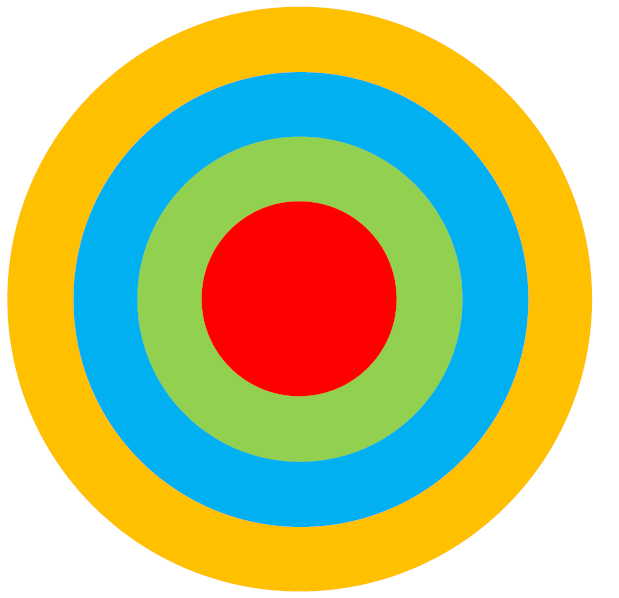 Ma cible a 13 marques.
Mon score est de 52,65.
Comment placer ces 13 marques ?
Jeu de la cible
CM2
Rouge : 15		Vert : 7		Bleu : 0,3		Jaune : 0,05
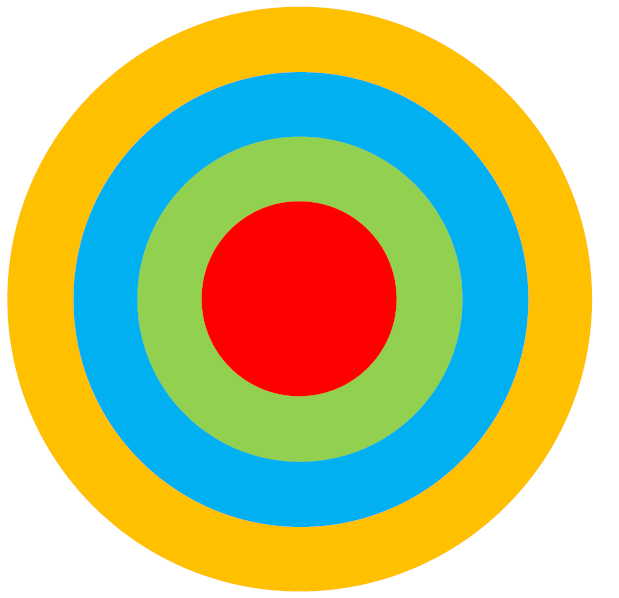 X
Ma cible a 13 marques.
Mon score est de 52,65.
Comment placer ces 13 marques ?
X
X
X
X
2 x       15 =   30
X
3 x         7 =   21
X
X
X
X
X
5 x      0,3 =     1,5
X
3 x   0,05 =     0,15
X
13 marques
52,65
Jeu de la cible
CM1
Rouge : 10		Vert : 1		Bleu : 0,1		Jaune : 0,01
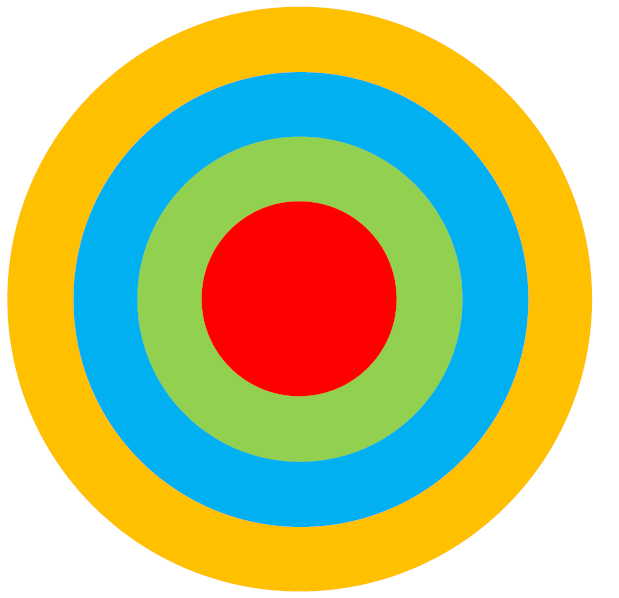 Ma cible a 11 marques.

Quel est mon score ?
X
X
X
X
X
X
X
X
X
X
X
Ma cible a 11 marques.
Quel est mon score ?
Jeu de la cible
CM1
Rouge : 10		Vert : 1		Bleu : 0,1		Jaune : 0,01
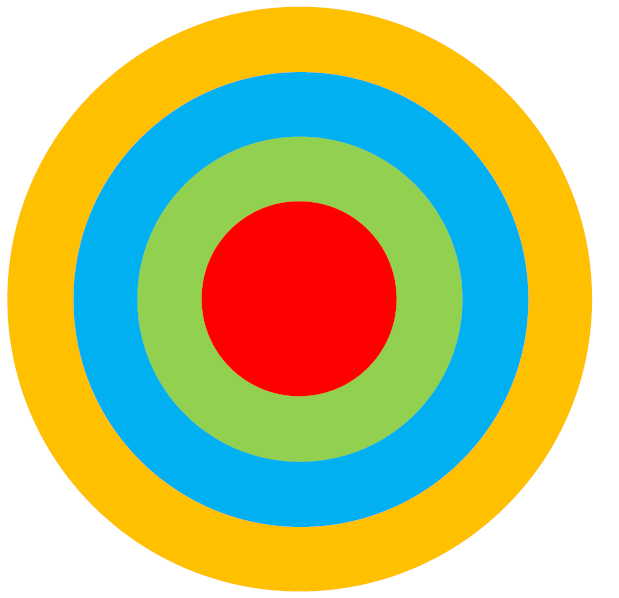 10
30
10
+
10
X
1
X
1
4
X
1
+
X
X
1
X
0,1
0,1
X
X
+
0,01
0,01
0,03
X
0,01
X
X
34,13
Jeu de la cible
CM1
Rouge : 10		Vert : 1		Bleu: 0,1		Jaune : 0,01
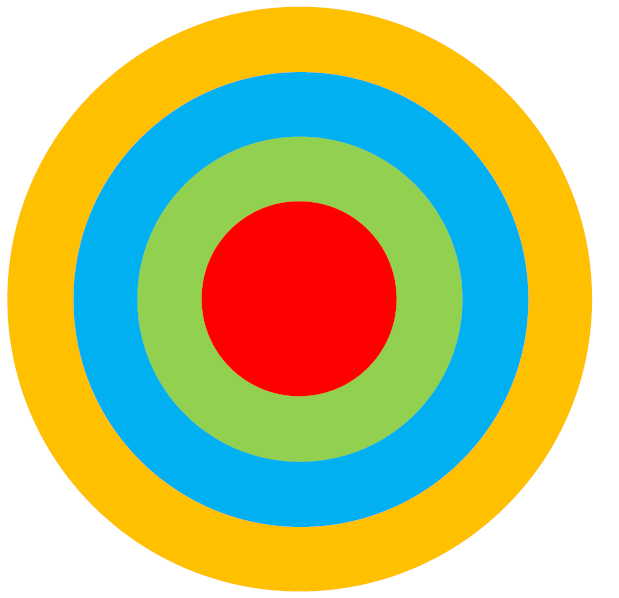 Ma cible a 12 marques.
Mon score est de 14,34.
Comment placer ces 12 marques ?
Jeu de la cible
CM1
Rouge : 10		Vert : 1		Bleu : 0,1		Jaune : 0,01
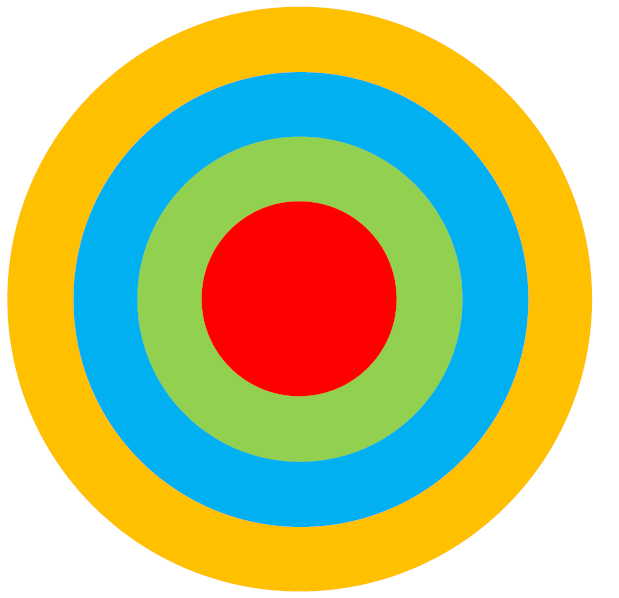 X
Ma cible a 12 marques.
Mon score est de 14,34.
Comment placer ces 12 marques ?
X
X
X
1 x      10 =    10
X
X
X
4 x        1 =      4
X
X
X
3 x     0,1 =     0,3
4 x   0,01 =     0,04
X
X
12 marques
14,34
Jeu de la cible
CM2
Rouge : 10		Vert : 0,1		Bleu : 0,01		Jaune : 0,001
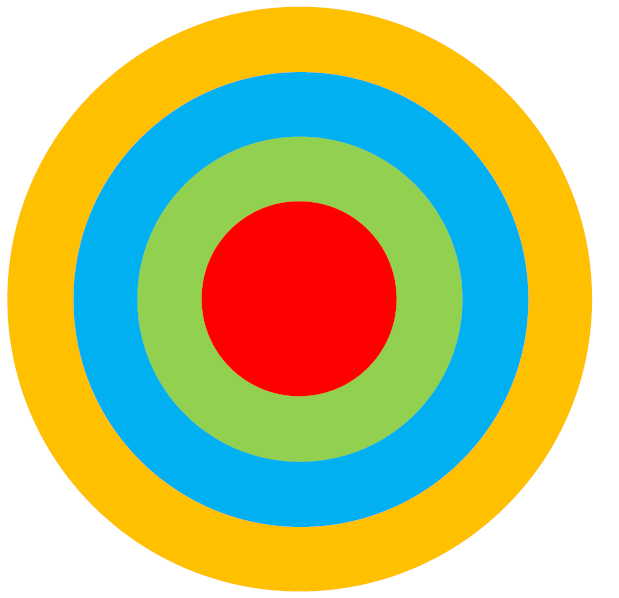 Ma cible a 10 marques.

Quel est mon score ?
X
X
X
X
X
X
X
X
X
X
Ma cible a 10 marques.
Quel est mon score ?
Jeu de la cible
CM2
Rouge : 10		Vert : 0,1		Bleu : 0,01		Jaune : 0,001
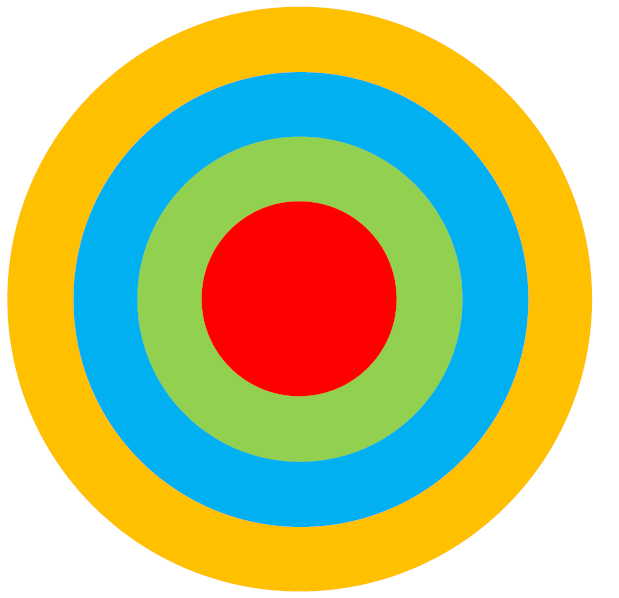 10
20
10
+
X
0,1
X
0,3
0,1
X
+
0,1
X
0,01
X
0,01
0,001
+
X
X
0,001
0,004
0,001
X
X
0,001
X
20,314
Jeu de la cible
CM2
Rouge : 10		Vert : 0,1		Bleu : 0,01		Jaune : 0,001
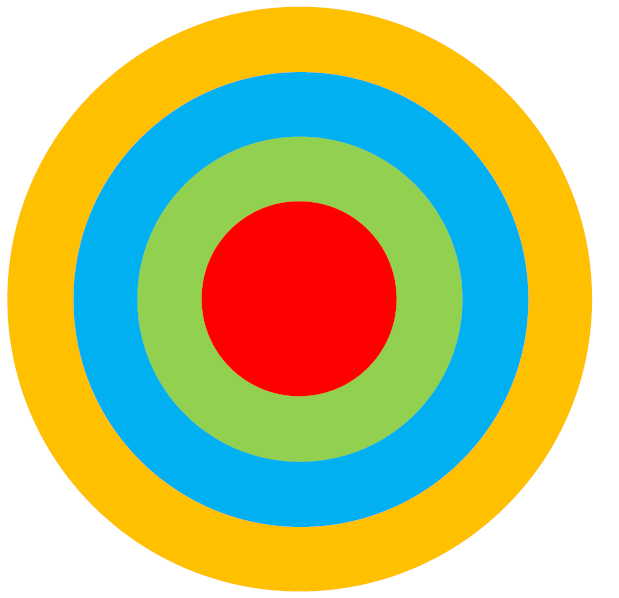 Ma cible a 16 marques.
Mon score est de 50,335.
Comment placer ces 16 marques ?
Jeu de la cible
CM2
Rouge : 10		Vert : 0,1		Bleu : 0,01		Jaune : 0,001
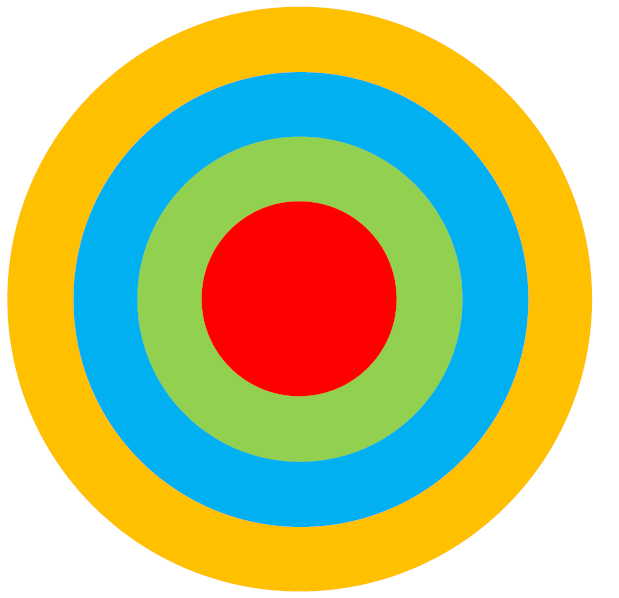 X
Ma cible a 16 marques.
Mon score est de 50,335.
Comment placer ces 16 marques ?
X
X
5 x      10 =  50
X
X
X
X
X
3 x      0,1 =   0,3
X
X
X
X
3 x   0,01 =   0,03
X
5 x 0,001 =   0,005
X
X
X
50,335
16 marques
Jeu de la cible
CM1
Rouge : 12		Vert : 5		Bleu : 0,6		Jaune : 0,03
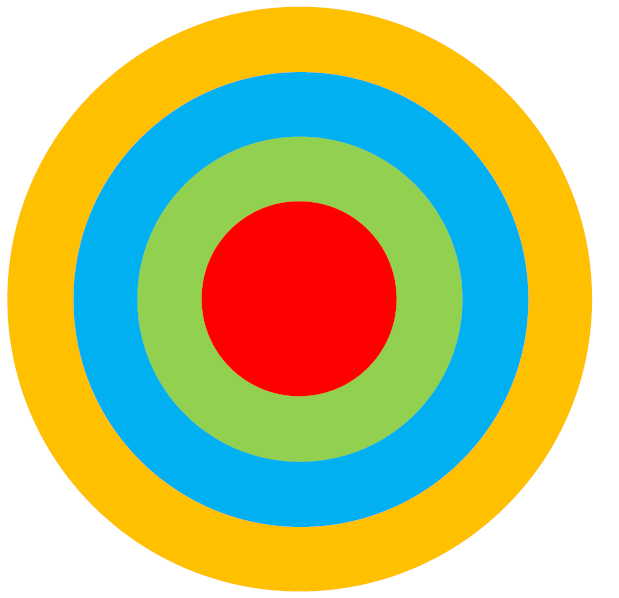 Ma cible a 10 marques.

Quel est mon score ?
X
X
X
X
X
X
X
X
X
X
Ma cible a 10 marques.
Quel est mon score ?
Jeu de la cible
CM1
Rouge : 12		Vert : 5		Bleu : 0,6		Jaune : 0,03
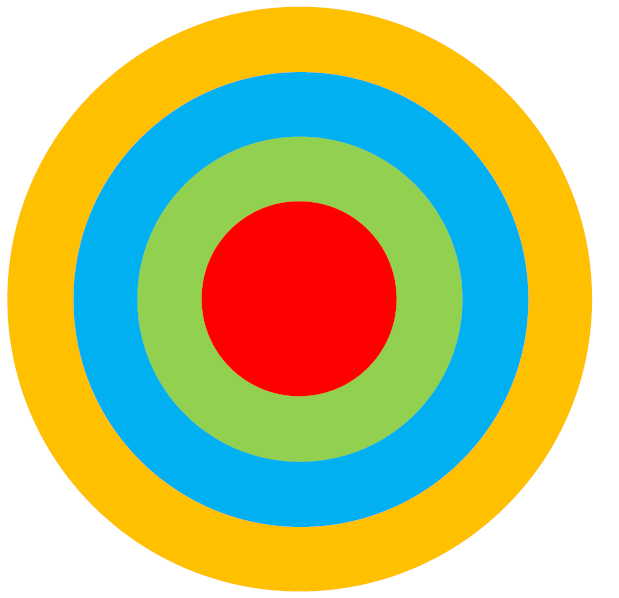 12
24
X
12
+
X
5
X
20
5
X
5
+
X
5
X
0,6
0,6
X
X
+
0,03
0,03
0,09
X
0,03
X
44,69
Jeu de la cible
CM1
Rouge : 12		Vert : 5		Bleu : 0,6		Jaune : 0,03
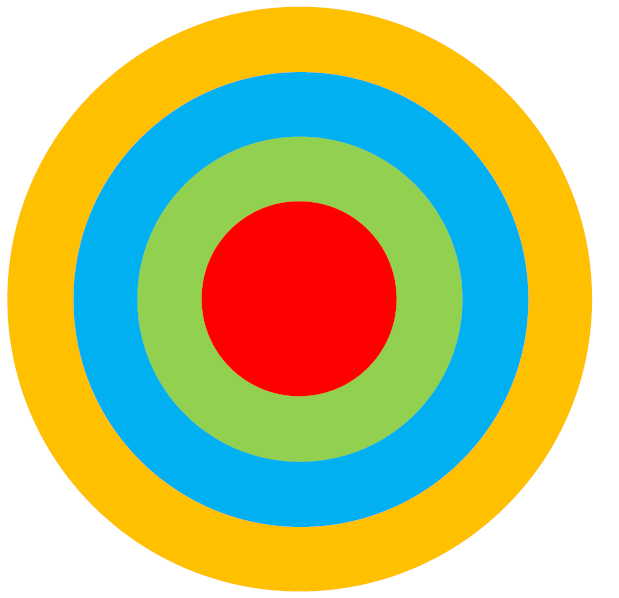 Ma cible a 8 marques.
Mon score est de 28,26.
Comment placer ces 8 marques ?
Jeu de la cible
CM1
Rouge : 12		Vert : 5		Bleu : 0,6		Jaune : 0,03
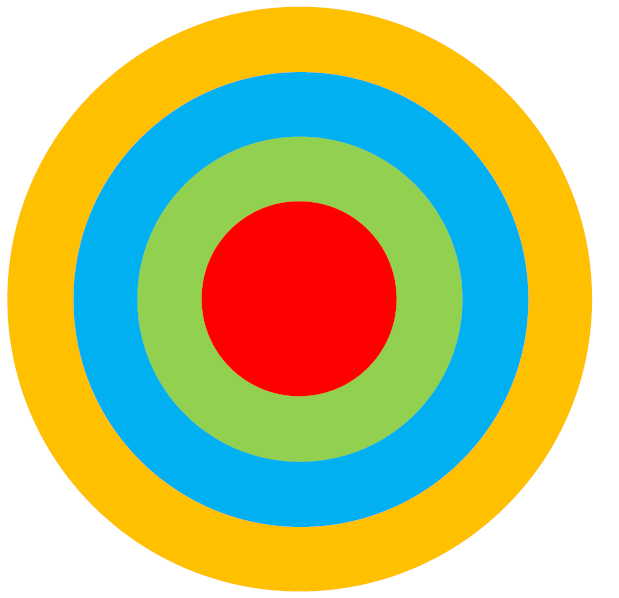 X
Ma cible a 8 marques.
Mon score est de 28,26.
Comment placer ces 8 marques ?
X
1 x      12 =    12
X
X
X
3 x        5 =    15
X
X
2 x     0,6 =      1,2
2 x   0,03 =     0,06
X
8 marques
28,26
Jeu de la cible
CM2
Rouge : 7		Vert : 0,4		Bleu : 0,05		Jaune : 0,002
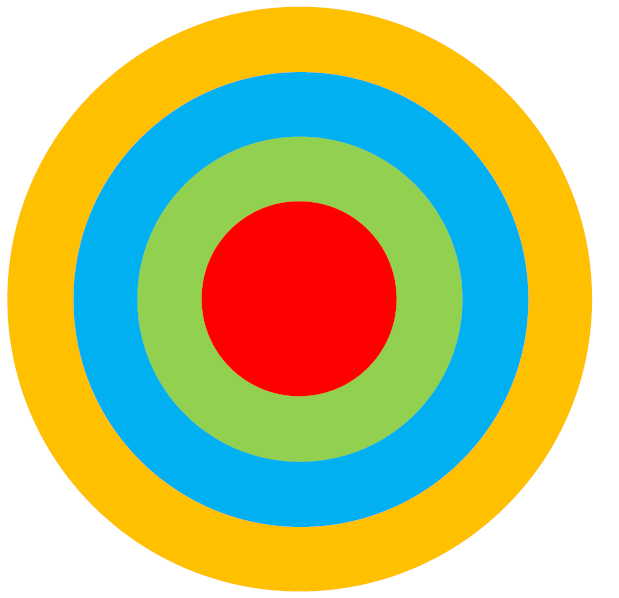 Ma cible a 9 marques.

Quel est mon score ?
X
X
X
X
X
X
X
X
Ma cible a 9 marques.
Quel est mon score ?
Jeu de la cible
CM2
Rouge : 7		Vert : 0,4		Bleu : 0,05		Jaune : 0,002
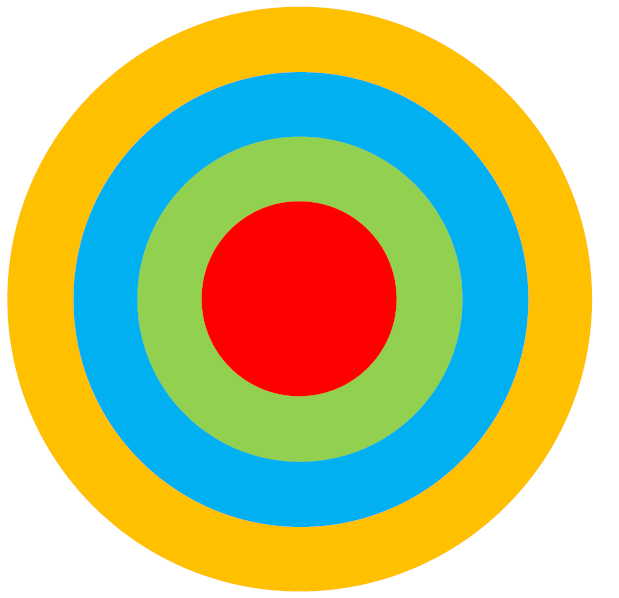 7
14
7
+
0,4
X
X
1,2
X
0,4
+
0,4
X
0,05
X
0,05
+
0,002
X
X
0,004
0,002
X
15,254
Jeu de la cible
CM2
Rouge : 7		Vert : 0,4		Bleu : 0,05		Jaune : 0,002
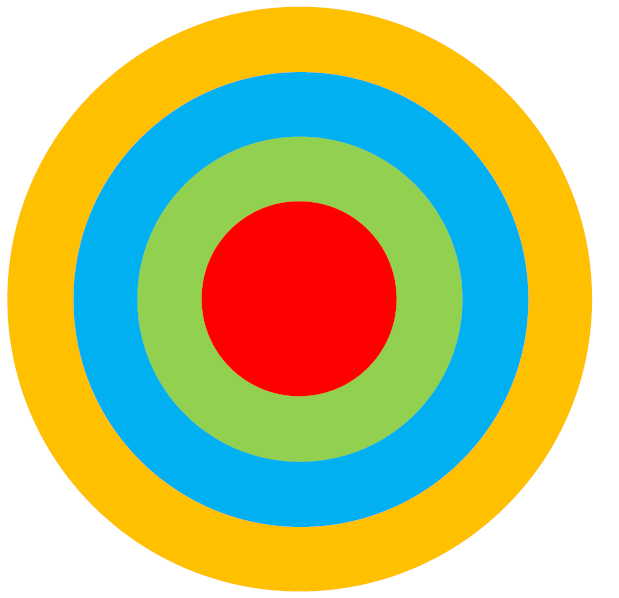 Ma cible a 10 marques.
Mon score est de 8,308.
Comment placer ces 10 marques ?
Jeu de la cible
CM2
Rouge : 7		Vert : 0,4		Bleu : 0,05		Jaune : 0,002
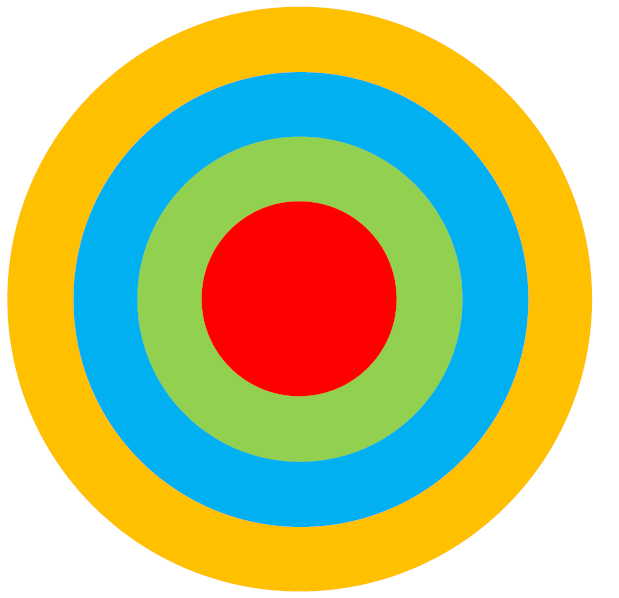 X
Ma cible a 10 marques.
Mon score est de 8,308.
Comment placer ces 10 marques ?
X
1 x         7 =   7
X
X
3 x      0,4 =   1,2
X
X
X
2 x   0,05 =   0,10
X
4 x 0,002 =   0,008
X
X
10 marques
8,308